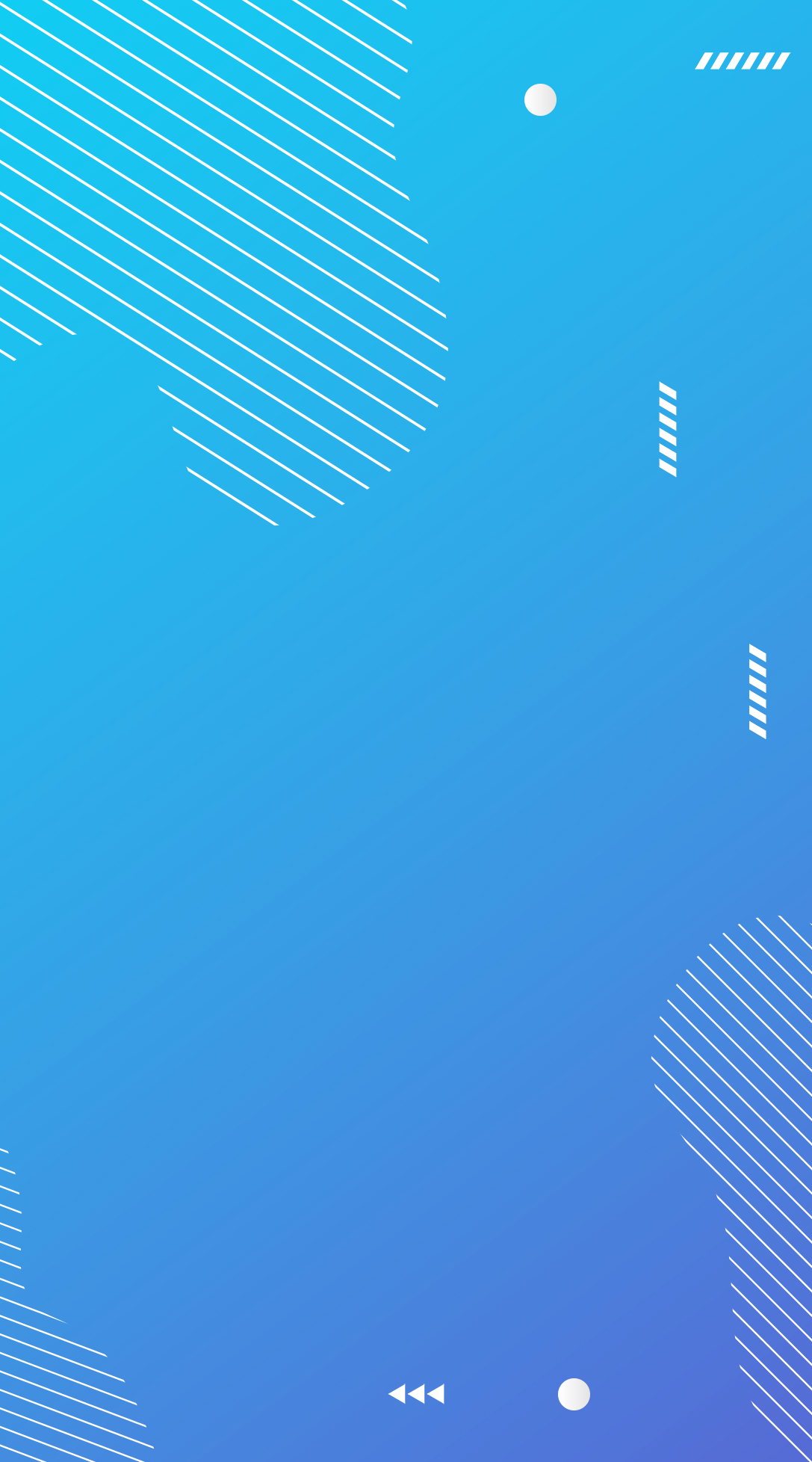 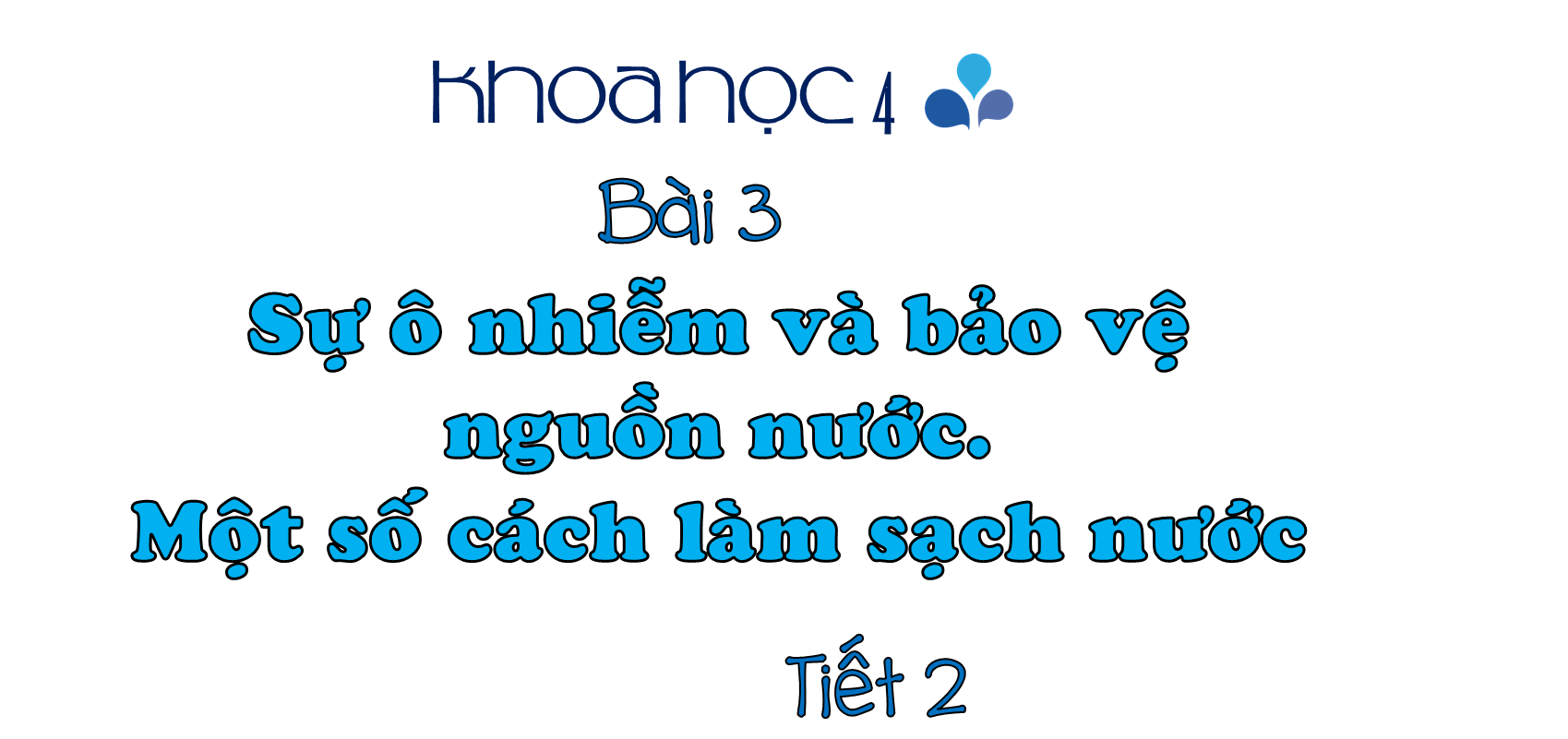 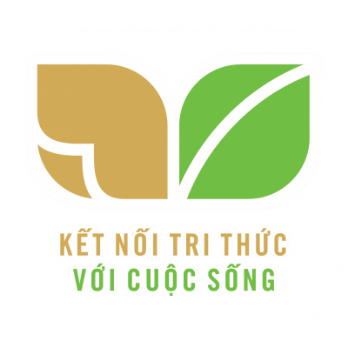 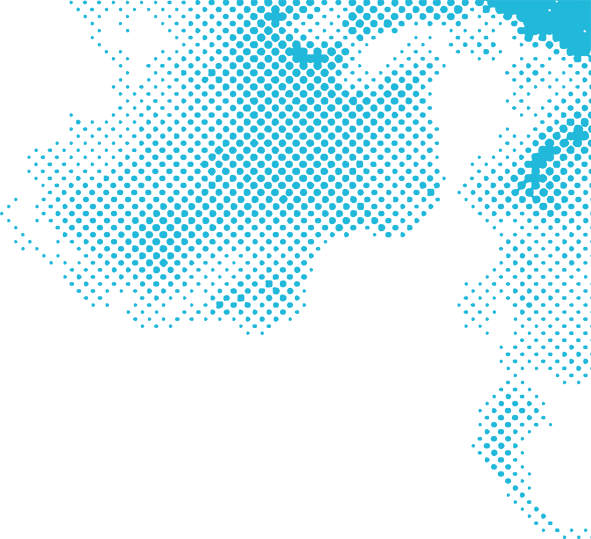 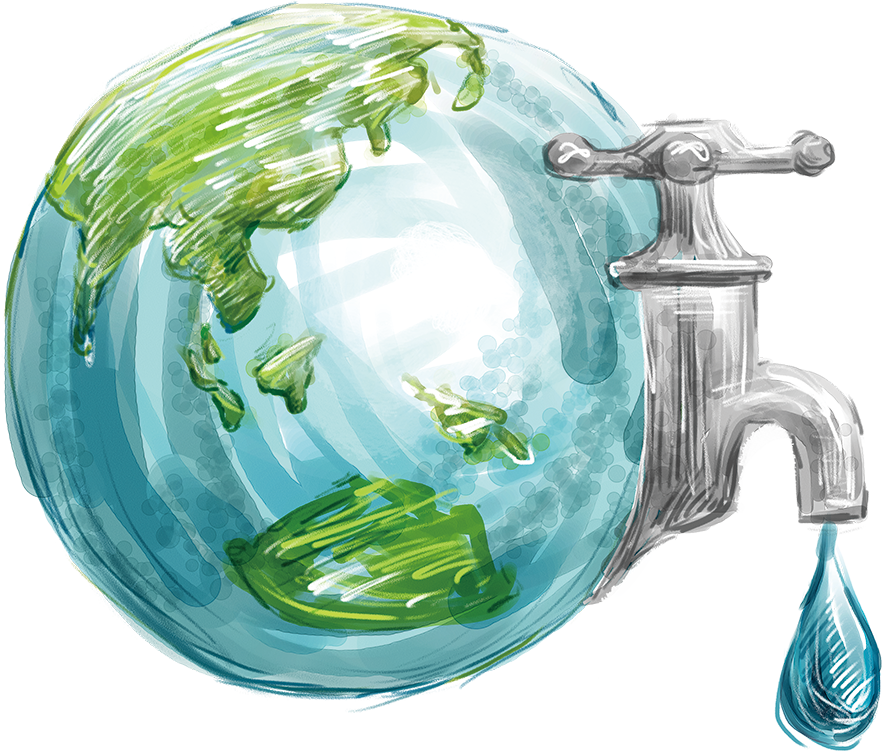 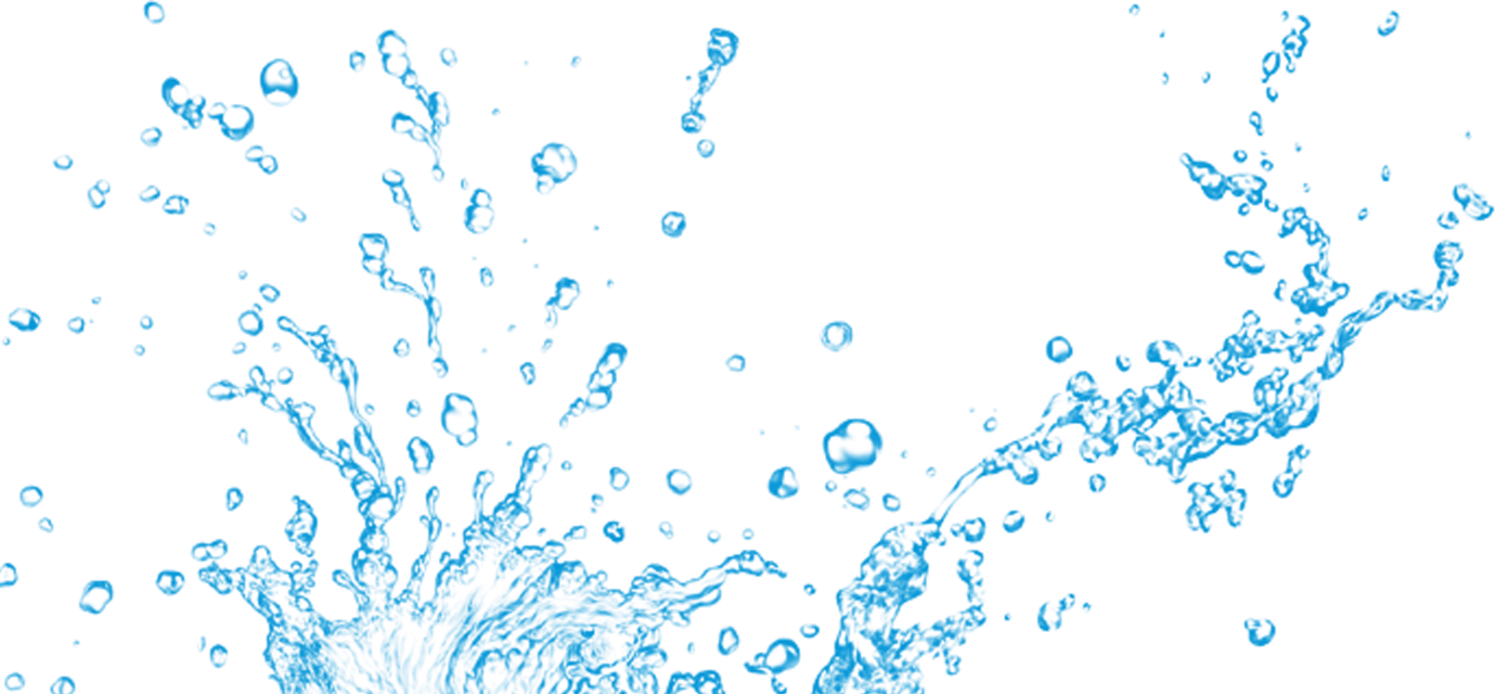 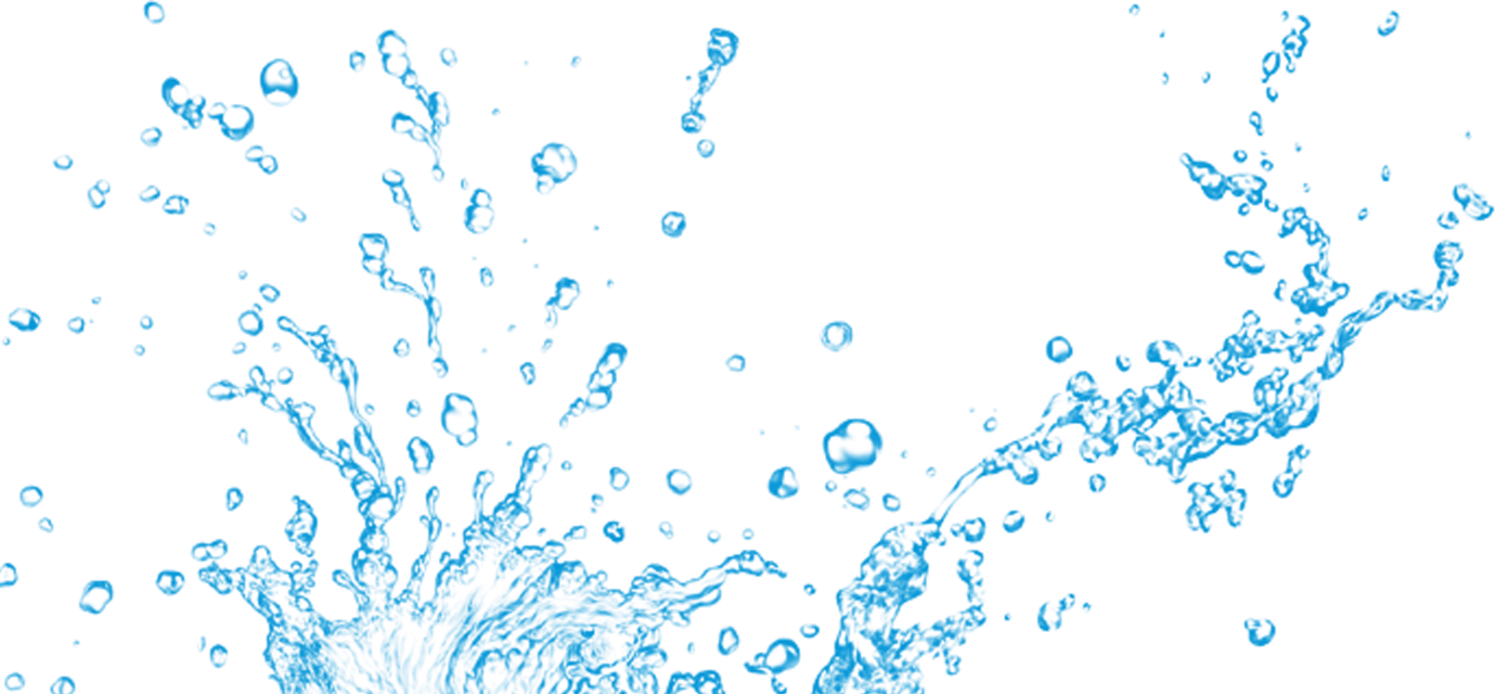 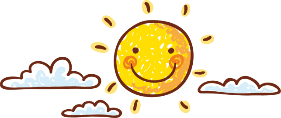 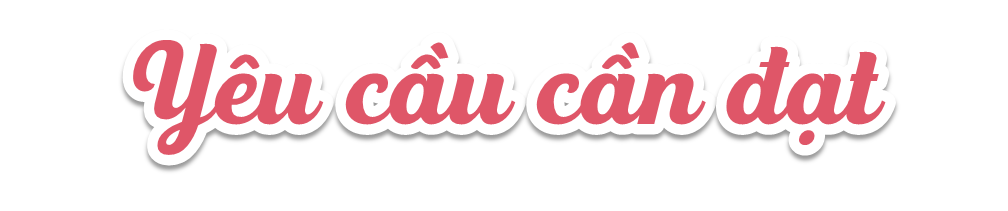 Nêu được nguyên nhân gây ra ô nhiễm nguồn nước, liên hệ thực tế ở gia đình và địa phương.
Nêu được sự cần thiết phải bảo vệ nguồn nước (nêu được tác hại của nước không sạch) và phải sử dụng tiết kiệm nước.
Thực hiện được và vận động những người xung quanh (gia đình và địa phương) cũng bảo vệ nguồn nước và sử dụng nước tiết kiệm.
Trình bày được một số cách làm sạch nước, liên hệ thực tế về cách làm sạch nước ở gia đình và địa phương.
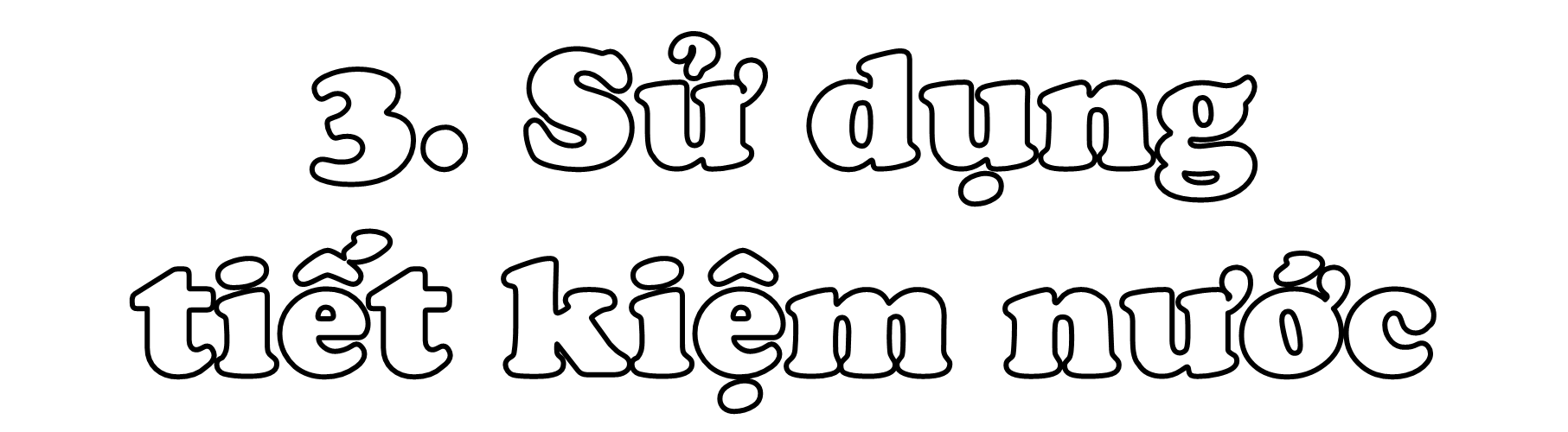 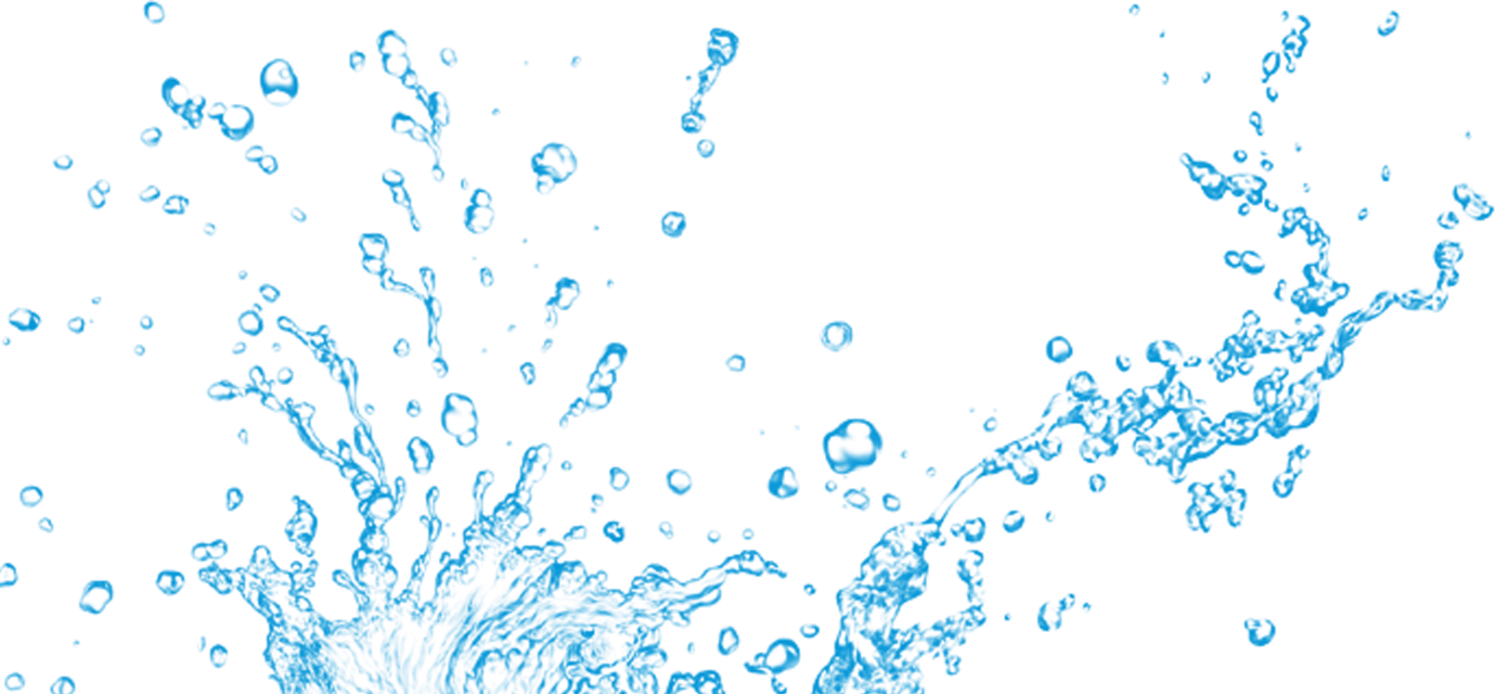 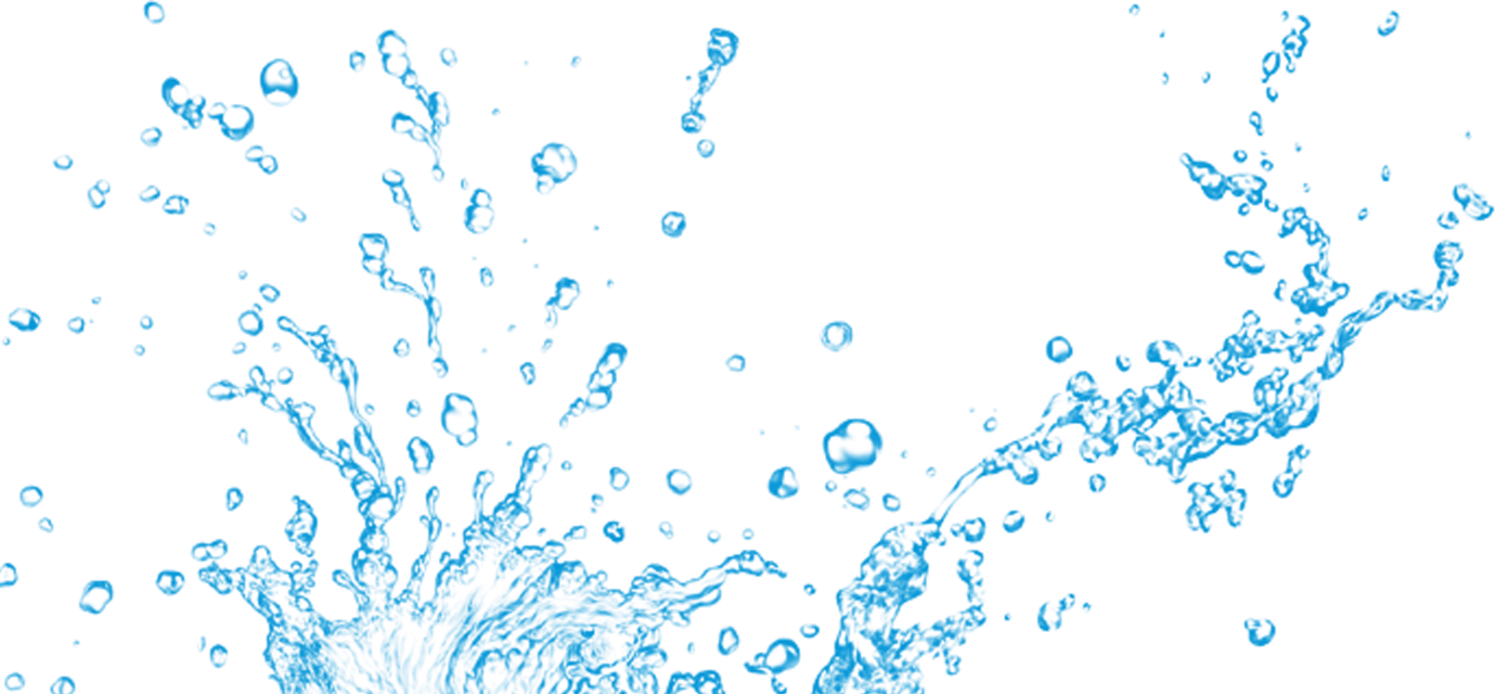 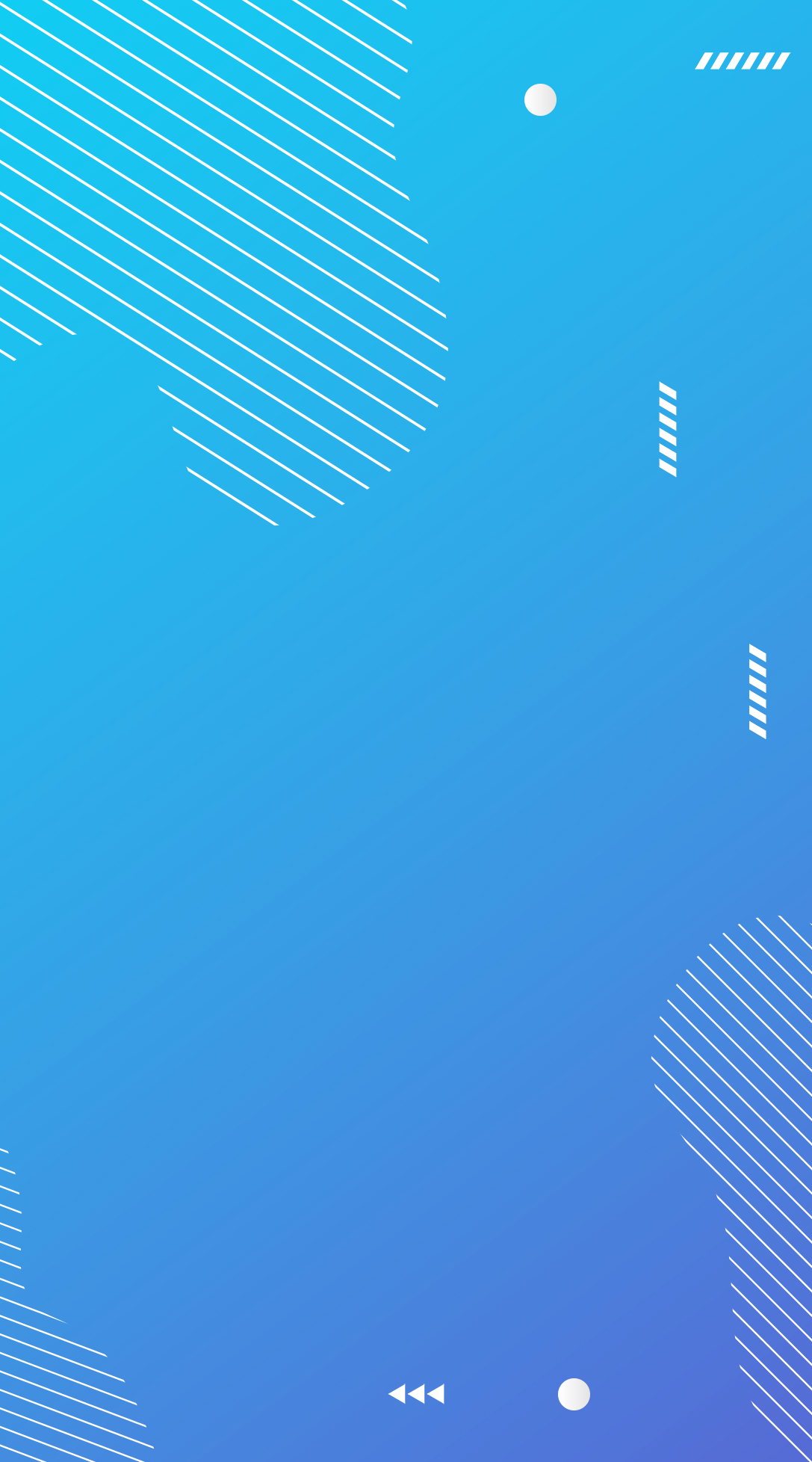 THẢO LUẬN NHÓM ĐÔI
Quan sát và đọc thông tin ở hình 3 cho biết, điều gì sẽ xảy ra nếu chúng ta không tiết kiệm nước?
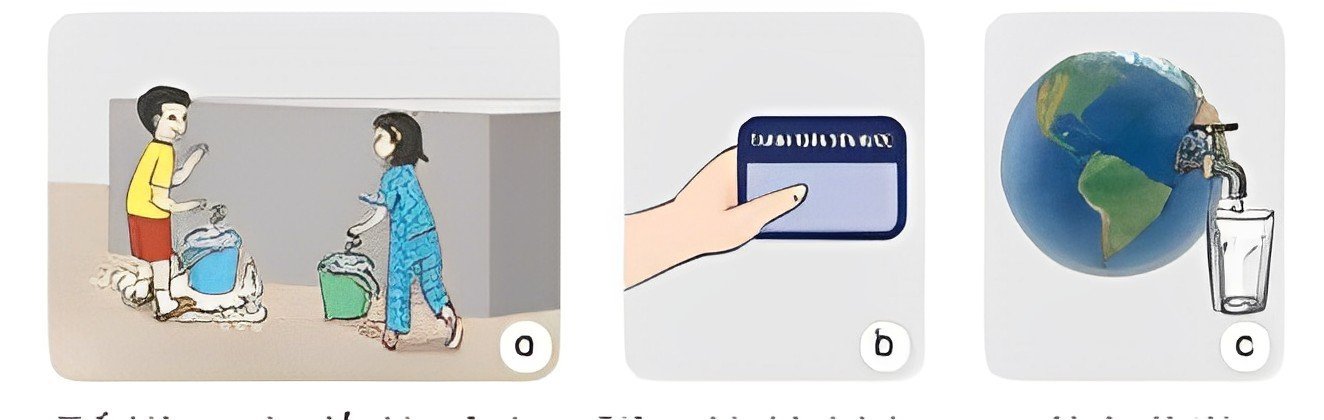 THANH TOÁN TIỀN NƯỚC
Tiết kiệm nước để chia sẻ cho nhiều người dùng
Nước là tài nguyên
 có hạn
Giảm chi phí sinh hoạt 
nếu tiết kiệm nước
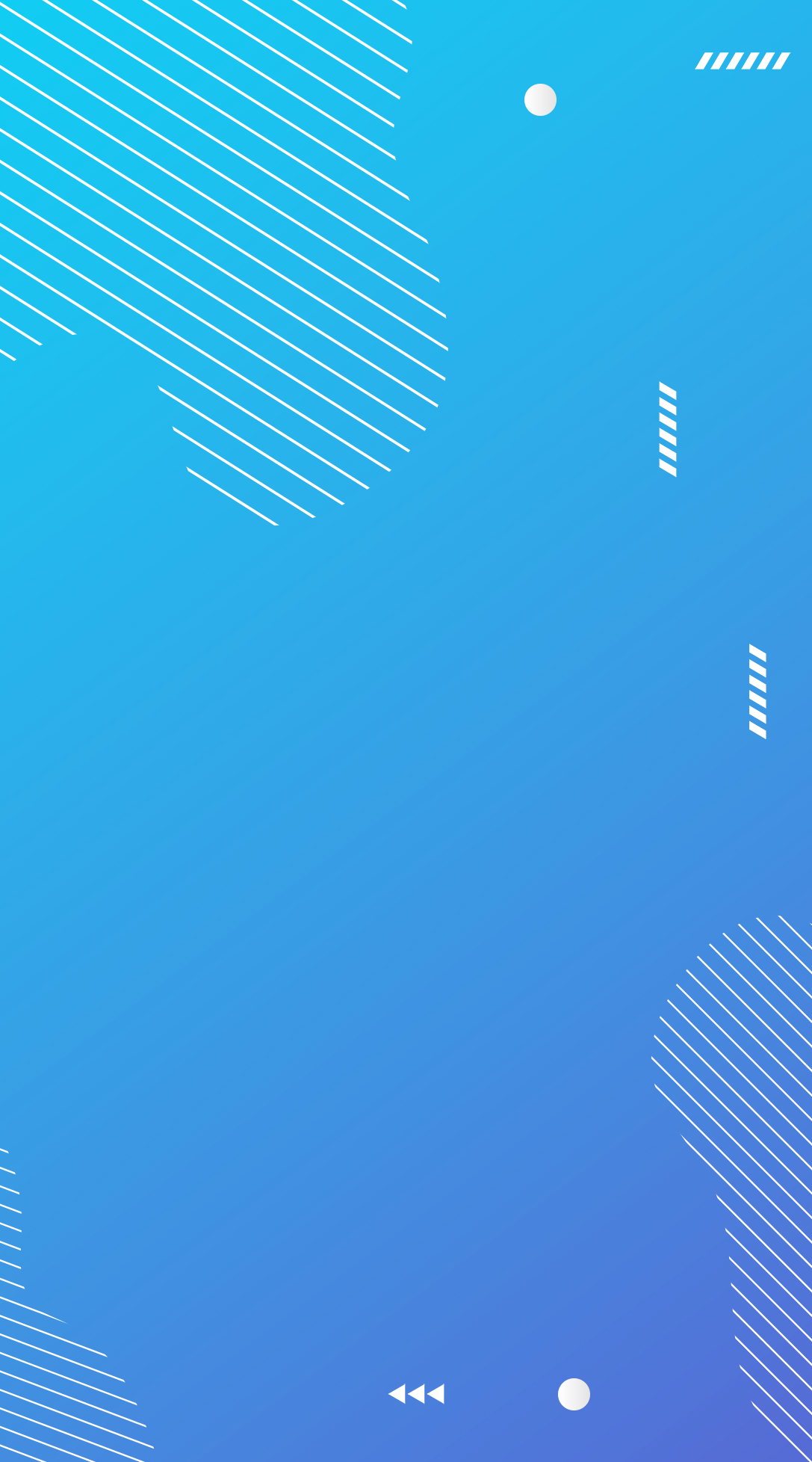 Quan sát và đọc thông tin ở hình 3 cho biết, điều gì sẽ xảy ra nếu chúng ta không tiết kiệm nước?
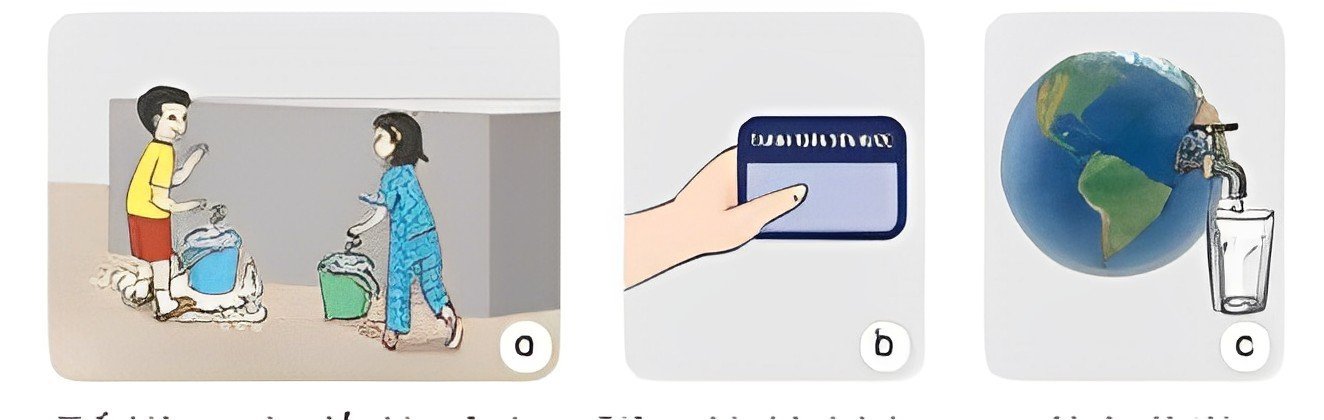 Nếu chúng ta không tiết kiệm nước thì hàng tháng chúng ta sẽ tốn nhiều tiền để trả tiền nước.
THANH TOÁN TIỀN NƯỚC
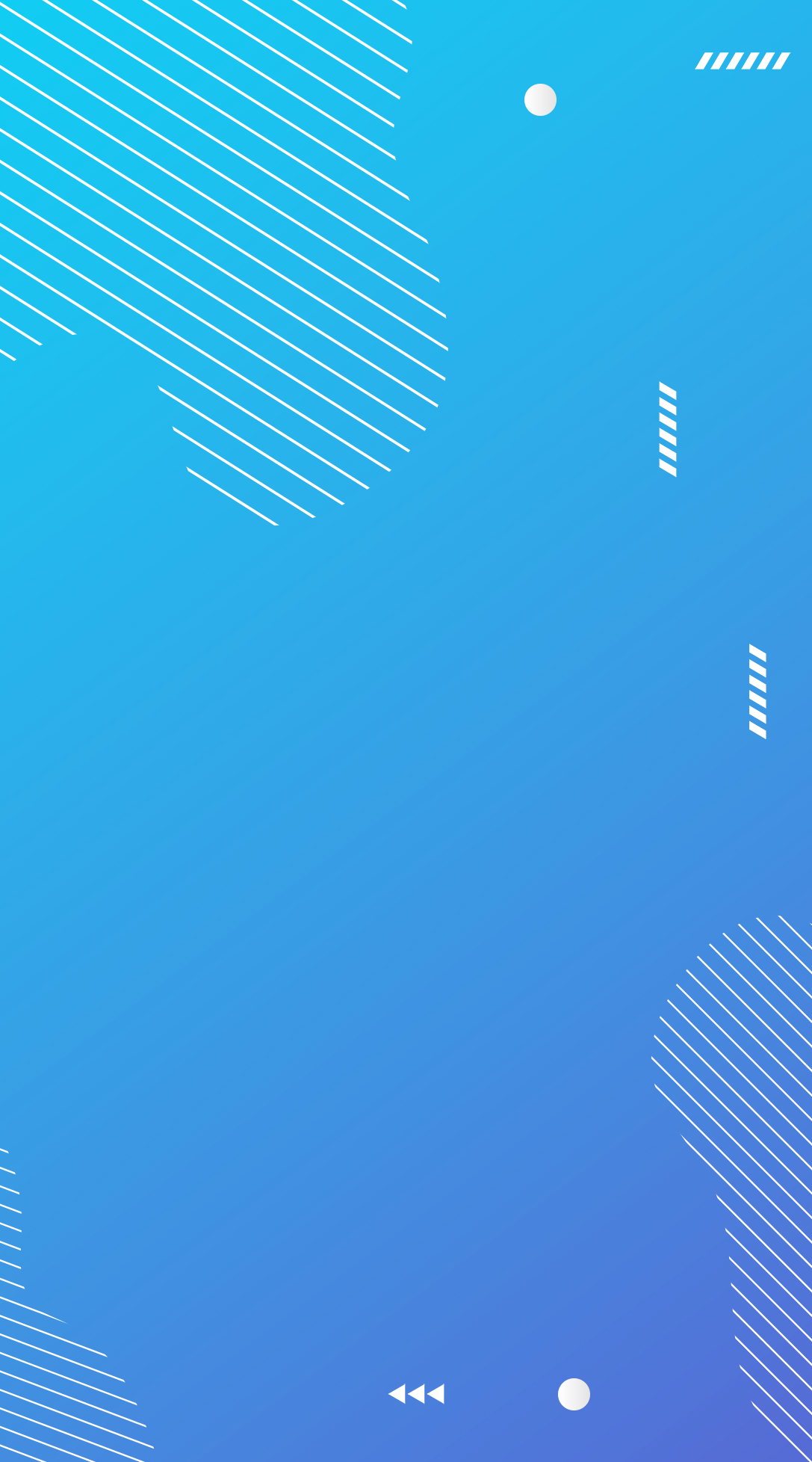 Quan sát và đọc thông tin ở hình 3 cho biết, điều gì sẽ xảy ra nếu chúng ta không tiết kiệm nước?
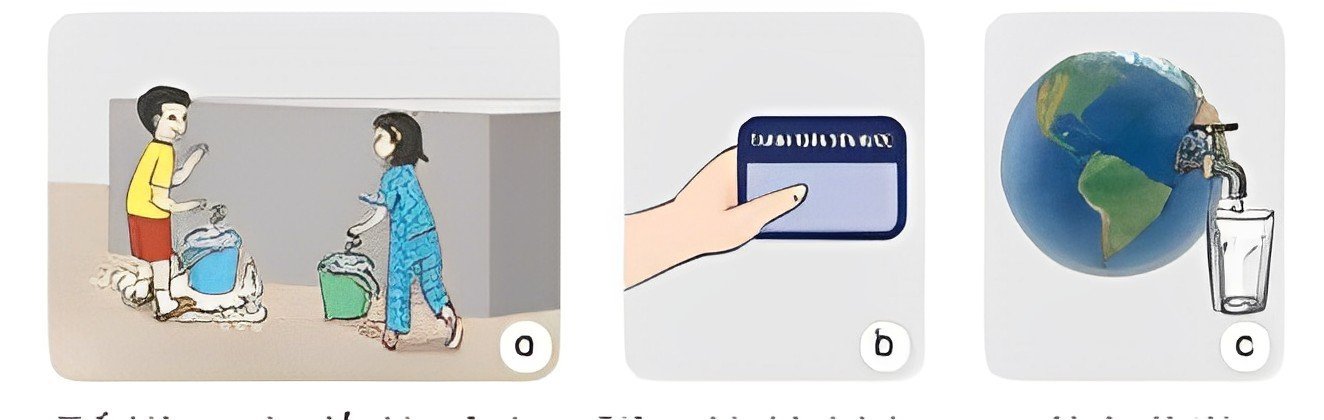 Nước không phải là tài nguyên vô hạn, vì vậy nếu không tiết kiệm nước thì đến một ngày nó sẽ cạn kiệt và chúng ta sẽ không có nước để sử dụng.
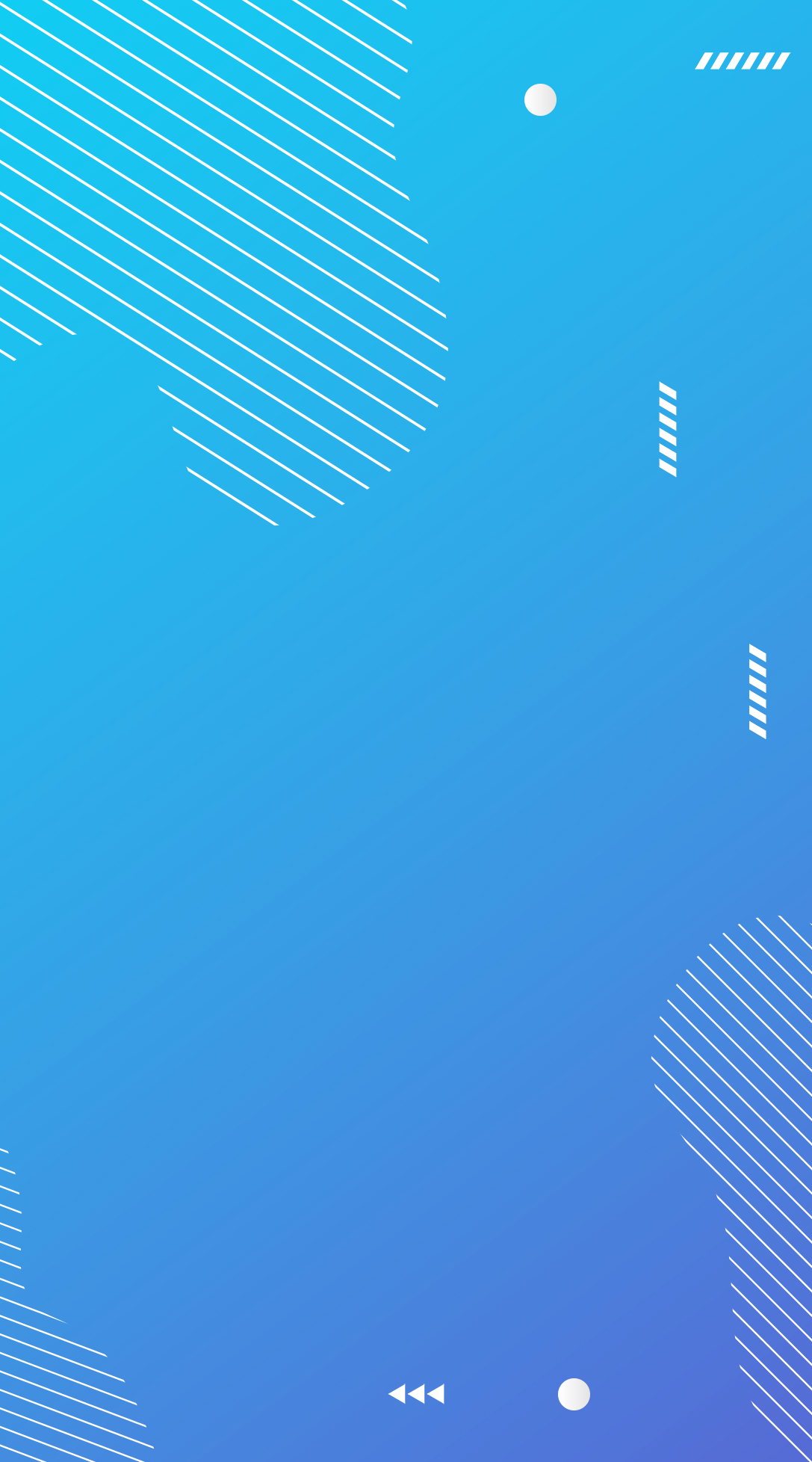 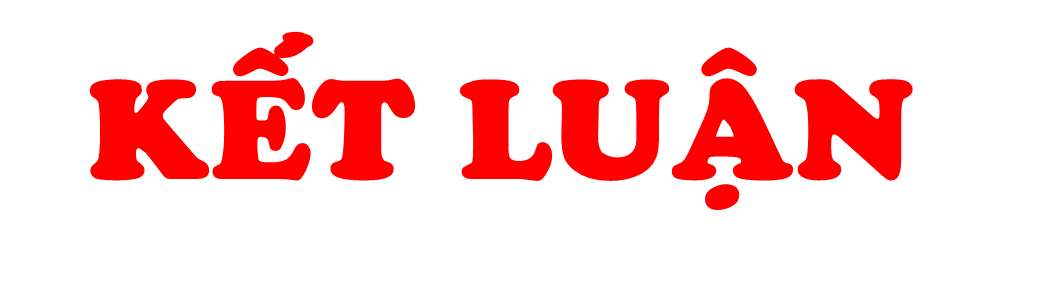 Nếu chúng ta không tiết kiệm nước thì người khác không có nước để dùng, chi phí sinh hoạt sẽ tăng và tài nguyên nước sẽ bị cạn kiệt chúng ta không có nước để sử dụng.
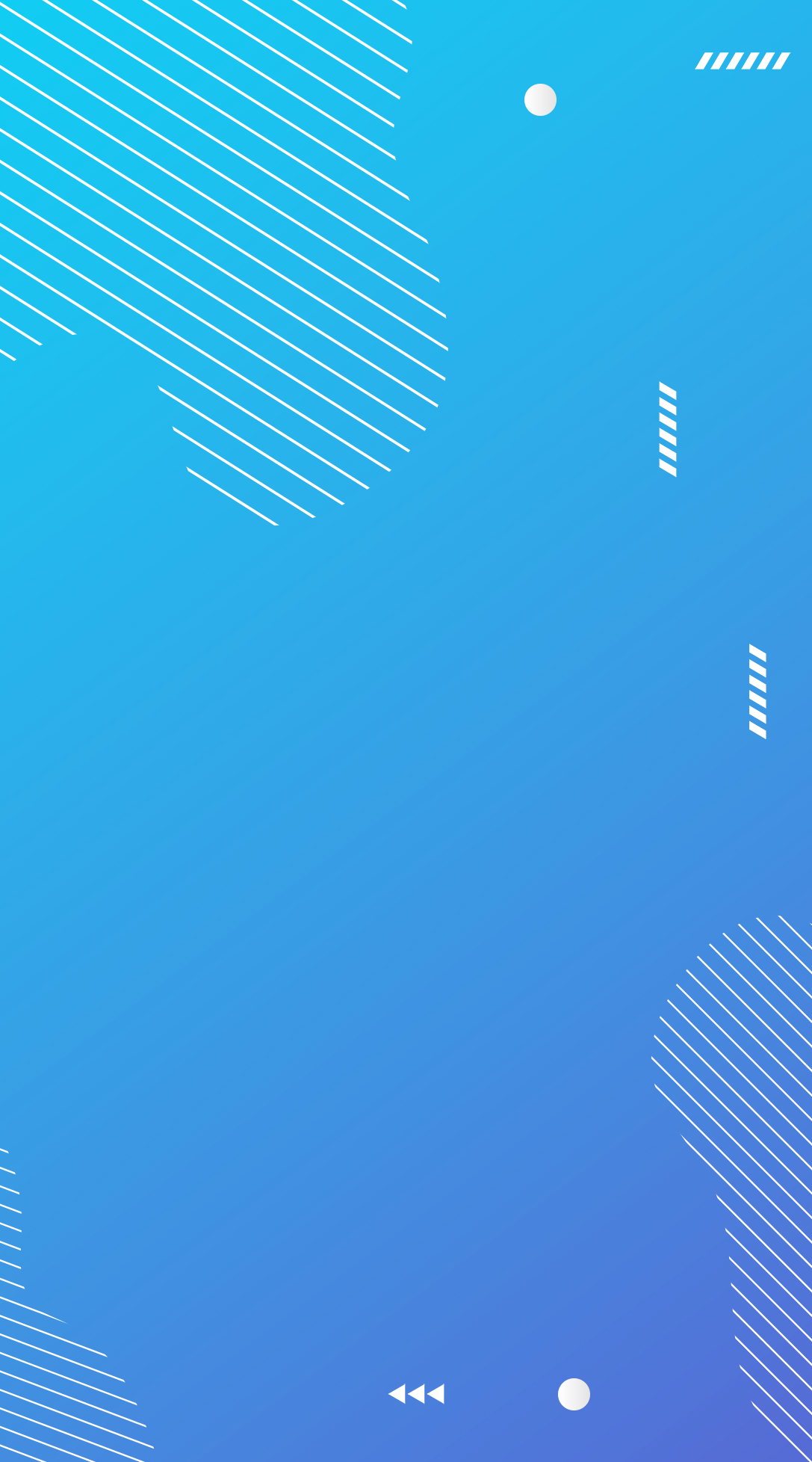 Quan sát hình 4 và cho biết việc làm nào nên làm và việc làm nào không nên làm? Vì sao?
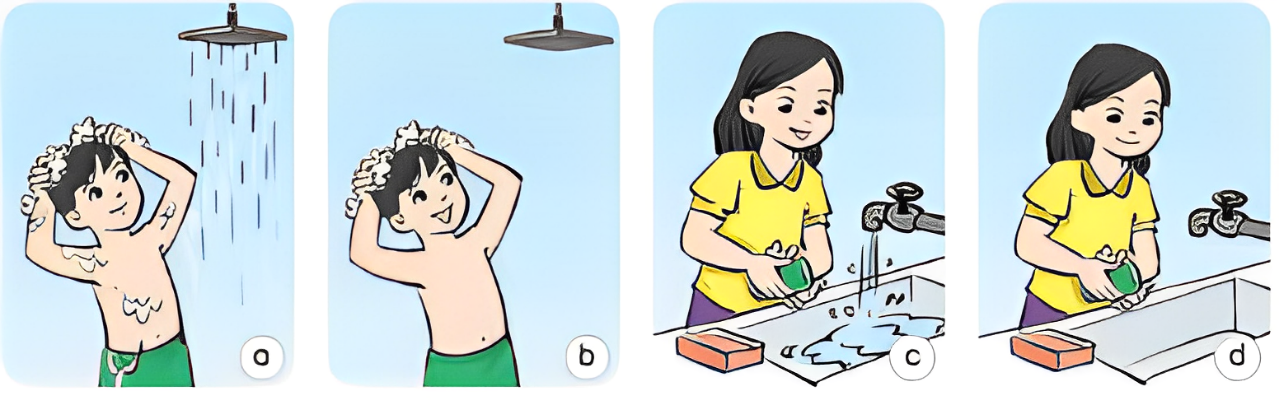 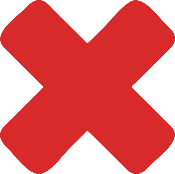 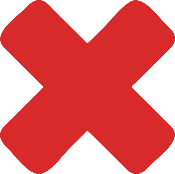 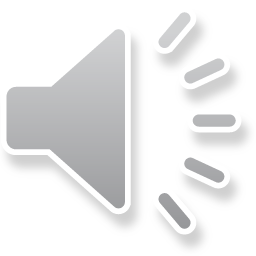 Ở hình a và c đang xoa xà phòng gội đầu và xà phòng rửa tay nhưng vẫn mở vòi nước, việc làm đó gây lãng phí nước.
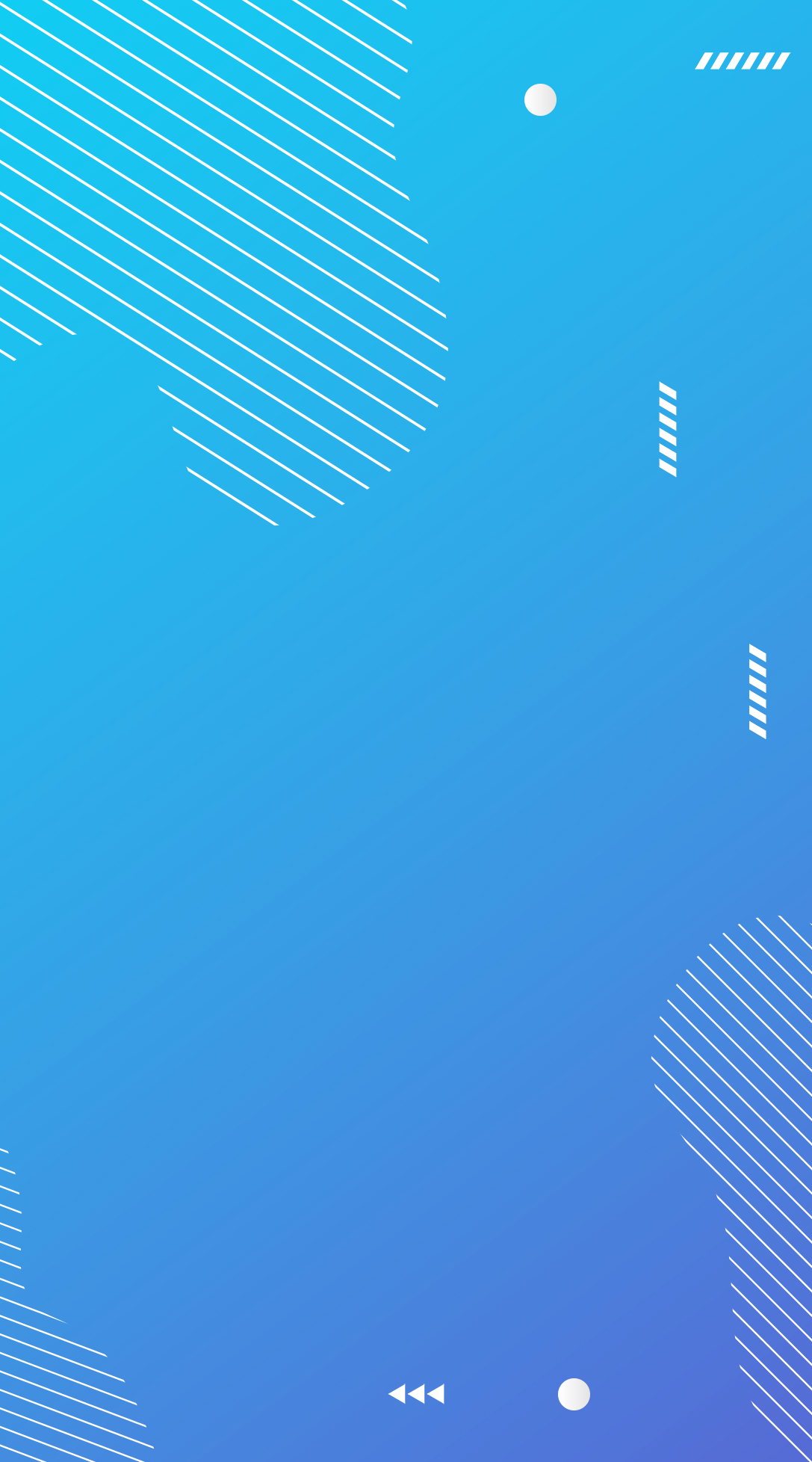 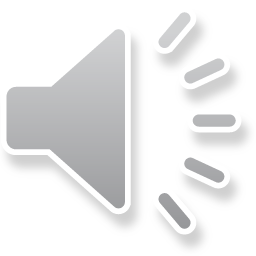 Quan sát hình 4 và cho biết việc làm nào nên làm và 
việc làm nào không nên làm? Vì sao?
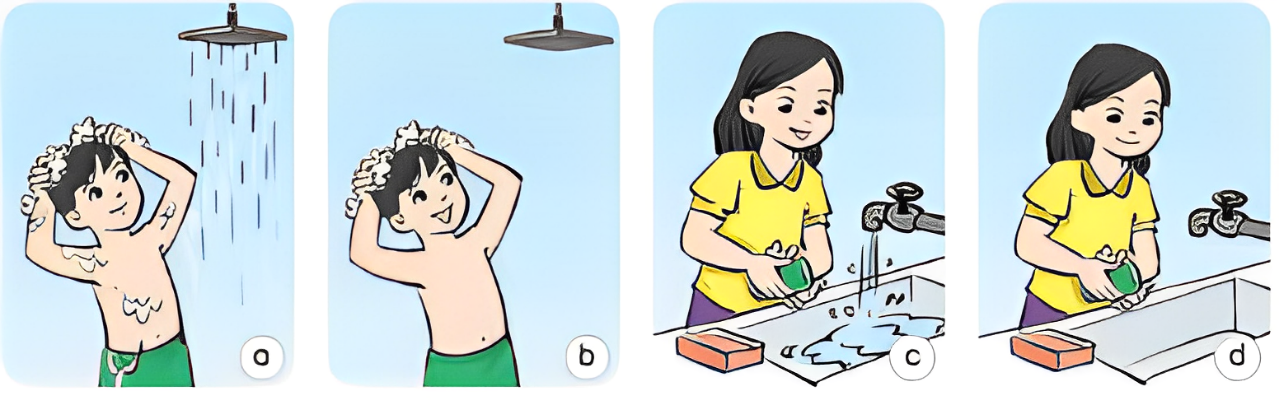 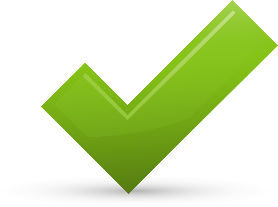 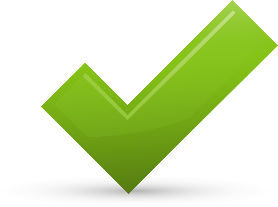 Ở hình b và d tắt vòi nước khi đang xoa xà phòng gội đầu và xà phòng rửa tay việc làm đó giúp tiết kiệm nước.
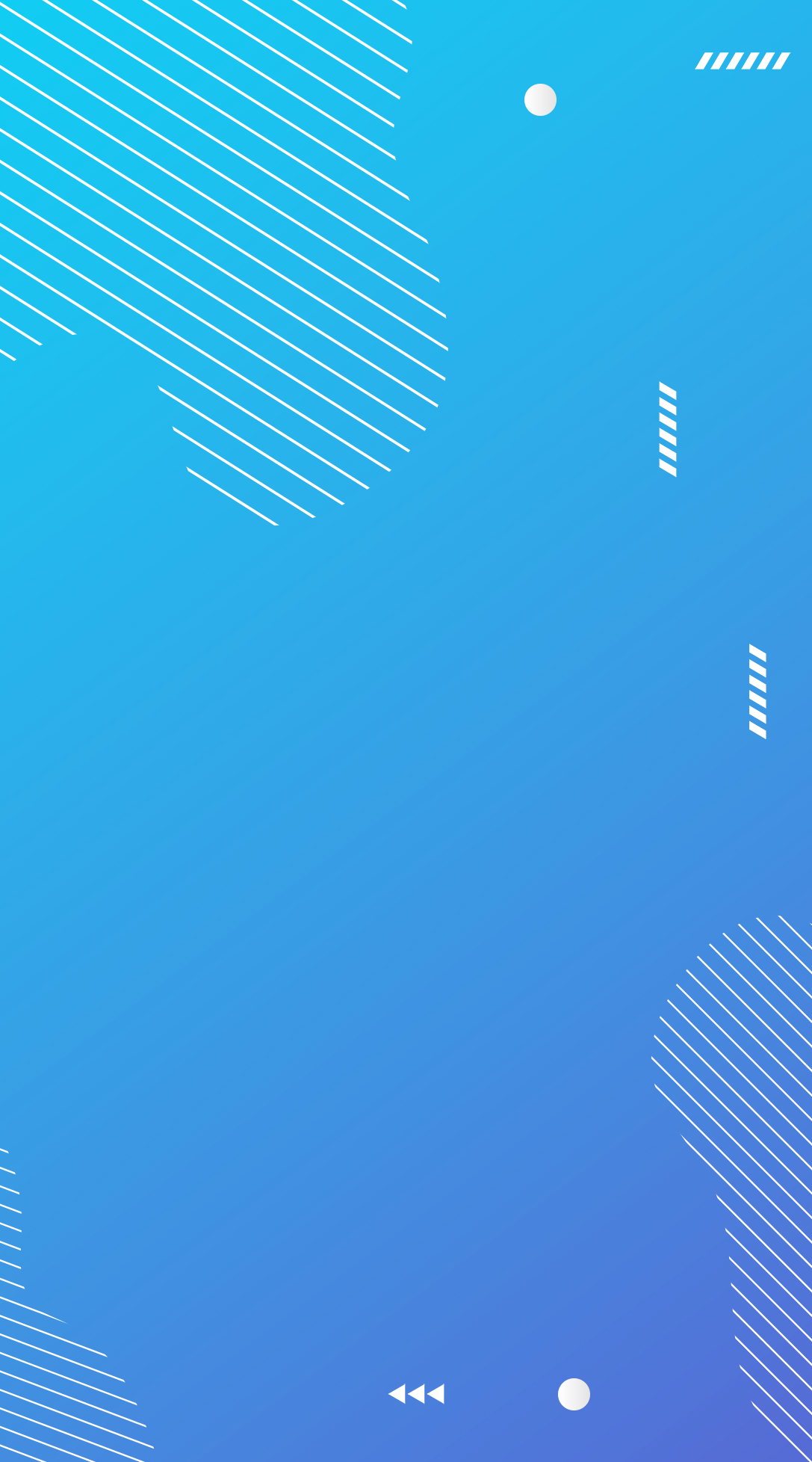 Nêu một số việc làm khác để tiết kiệm nguồn nước?
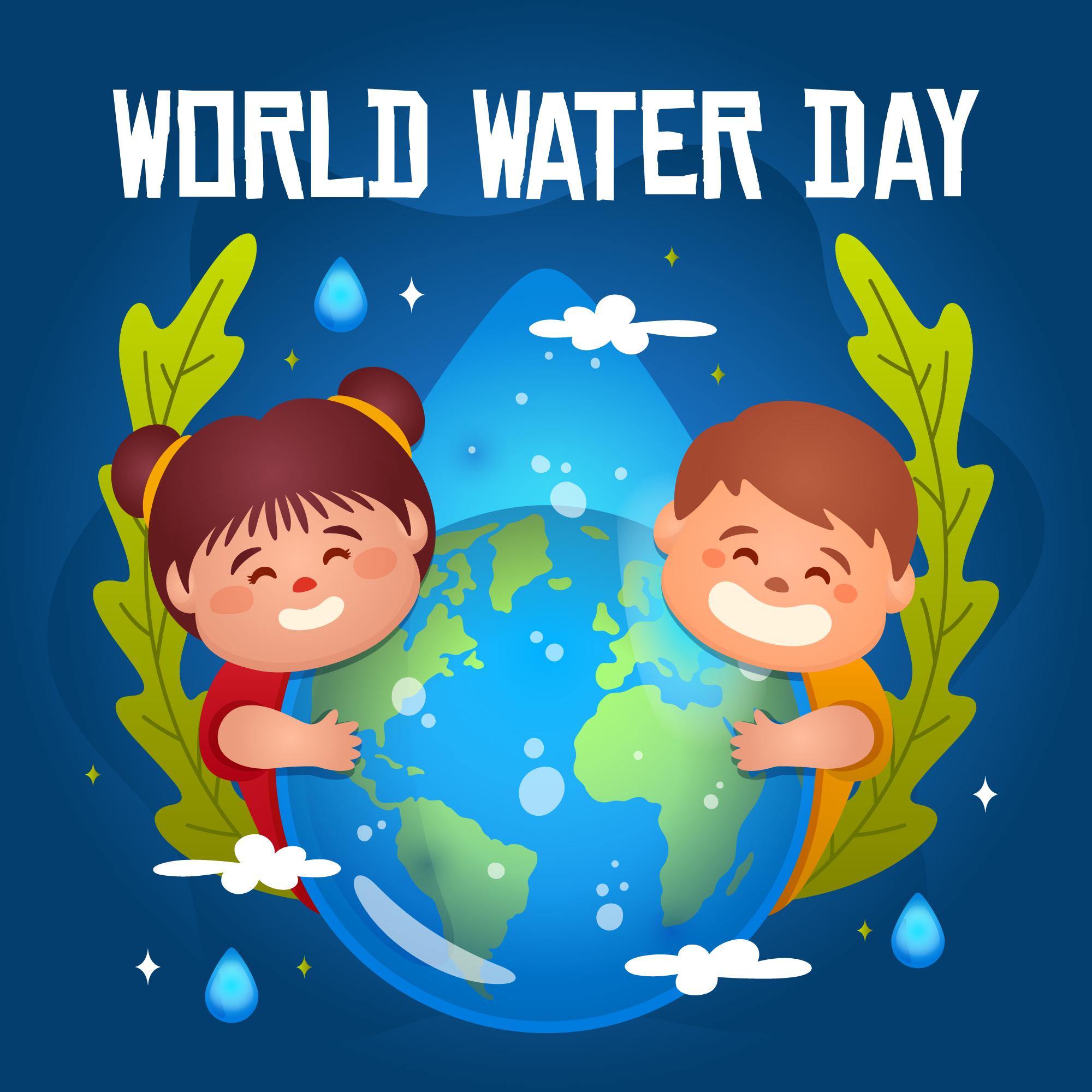 - Tắt vòi nước khi không sử dụng.
- Sử dụng nước tưới rau để tưới cây.
- Lấy lượng nước vừa đủ uống.
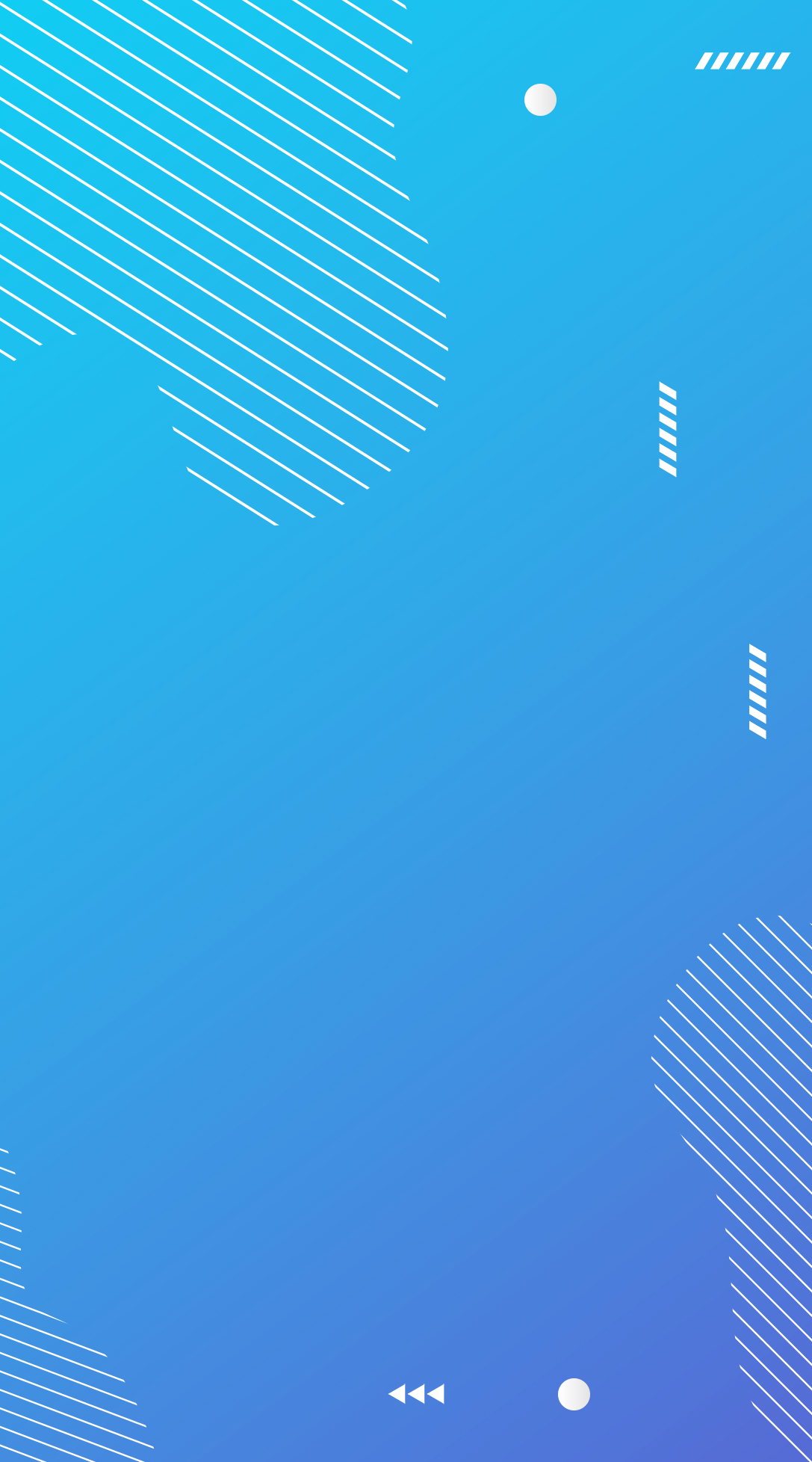 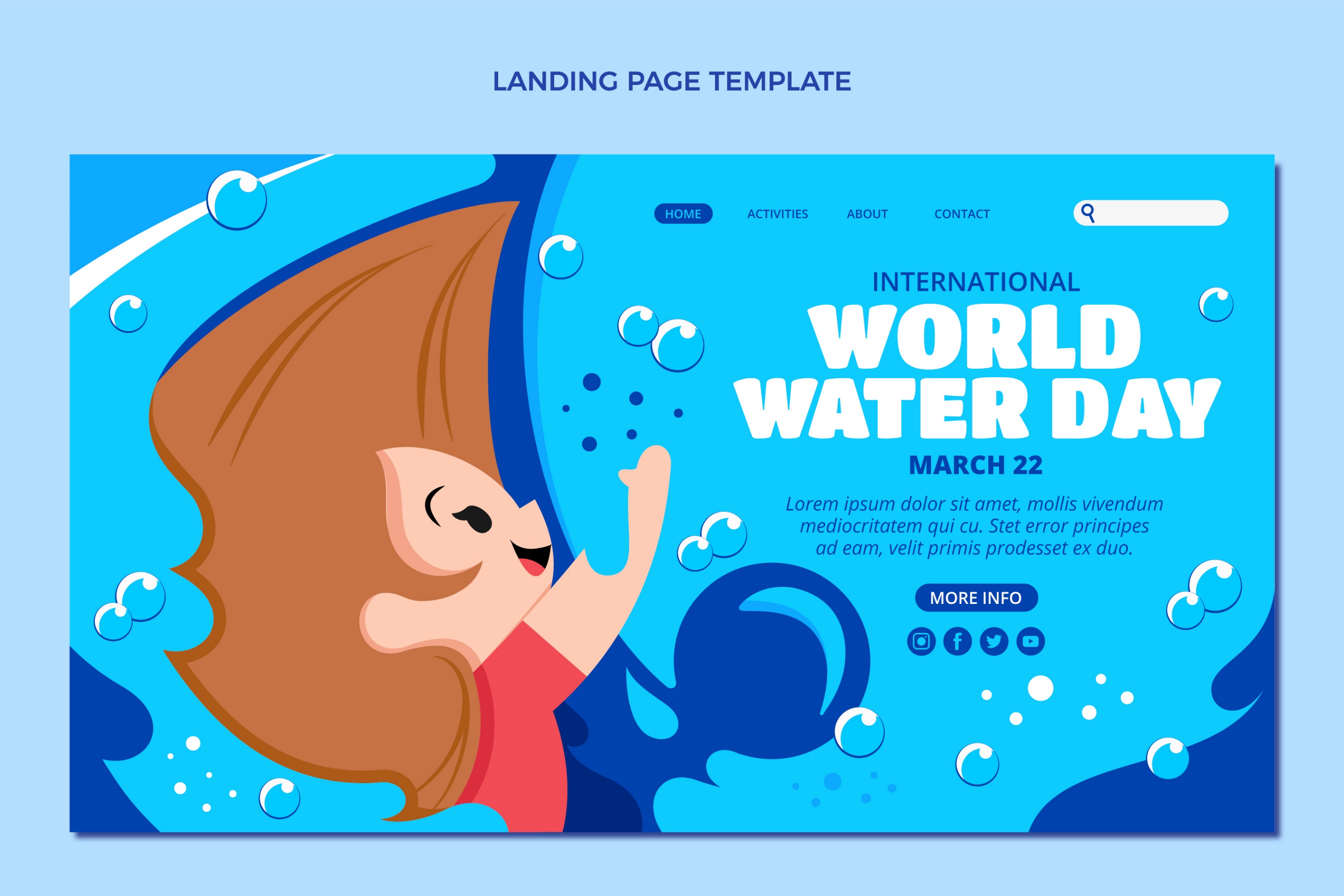 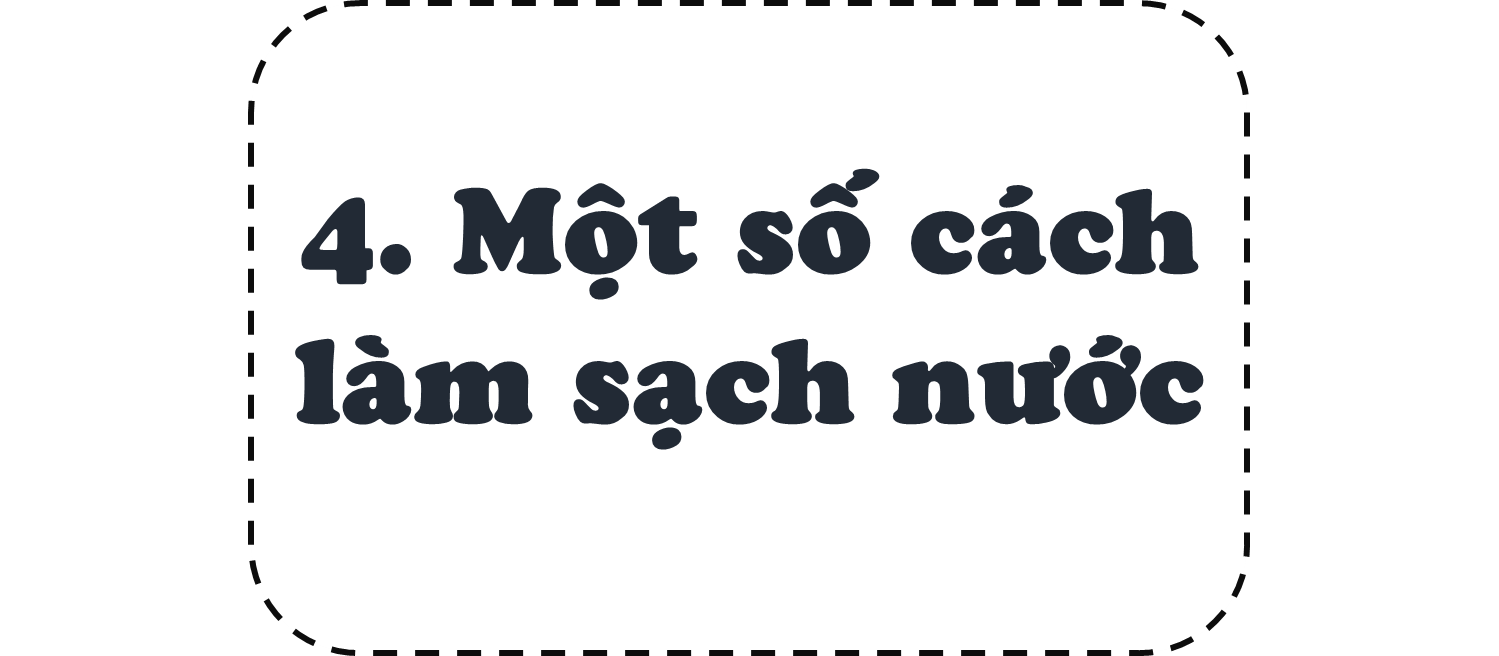 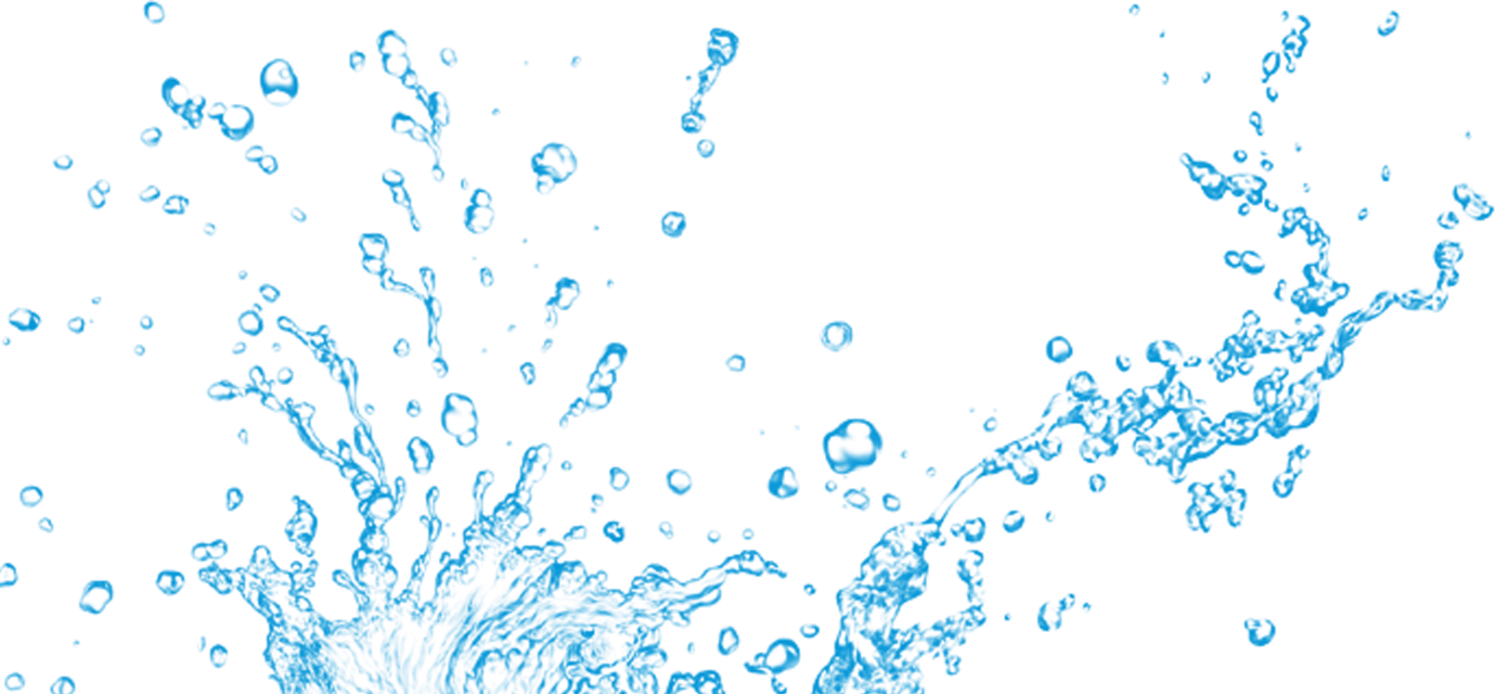 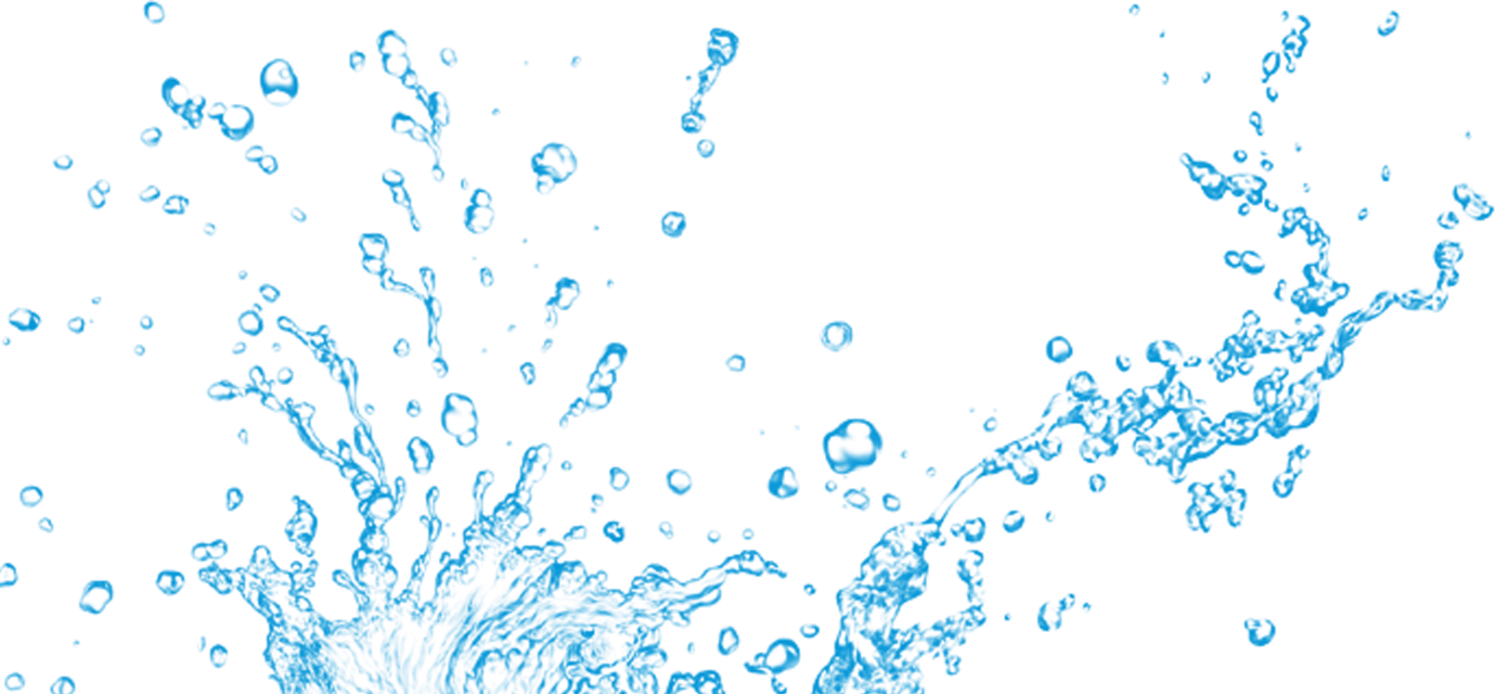 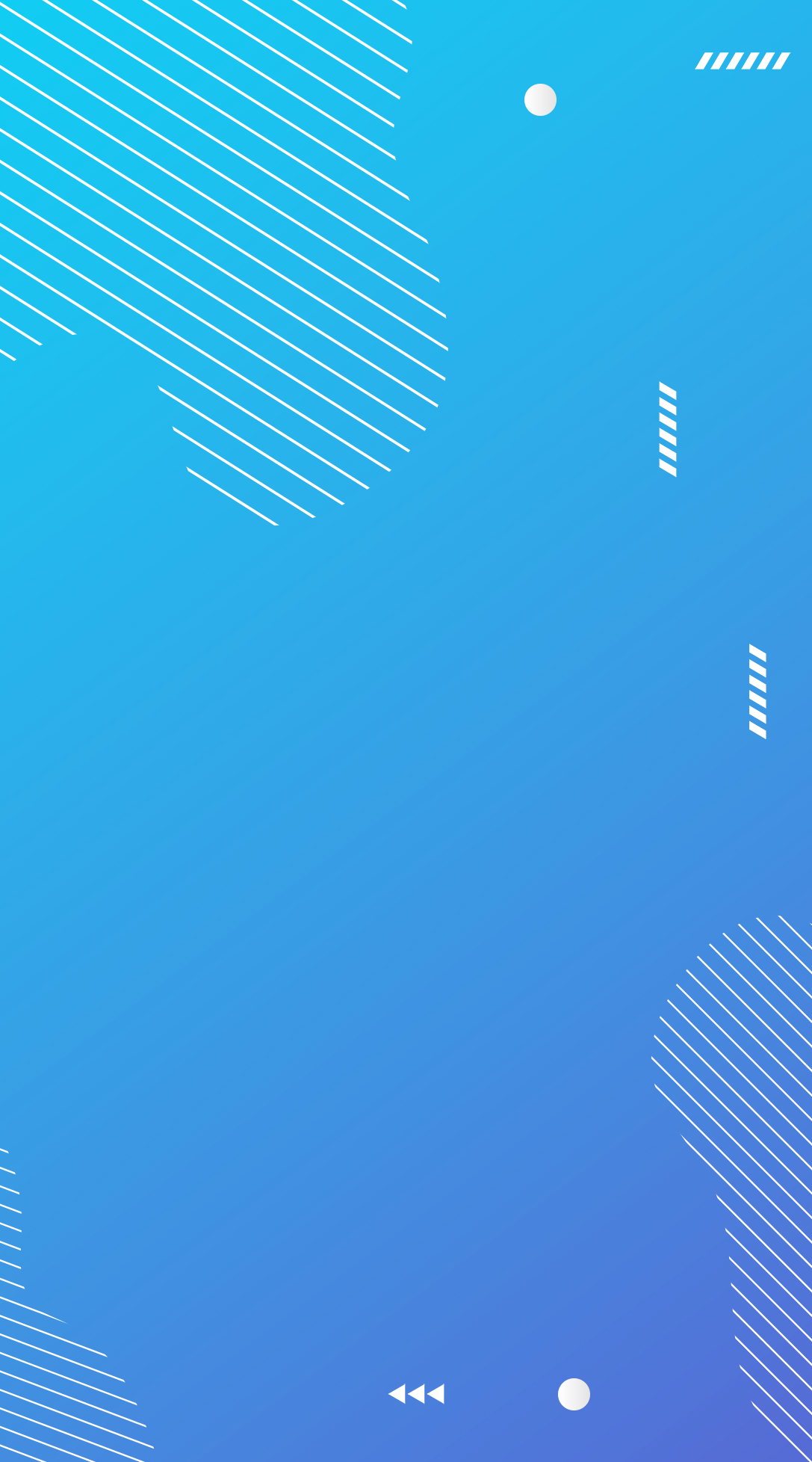 Một số cách làm sạch nước
a) Lọc nước
- Cắt một chai nhựa thành 2 phần A và B. 
Đục nhiều lỗ nhỏ ở nắp chai phần A và một lỗ ở phía trên phần B.
- Lật ngược phần A đặt vào phần B như hình vẽ.
- Cho lần lượt vào hình A một ít bông, cát, sỏi.  
Sau đó, từ từ đổ nước cần lọc vào phần A.
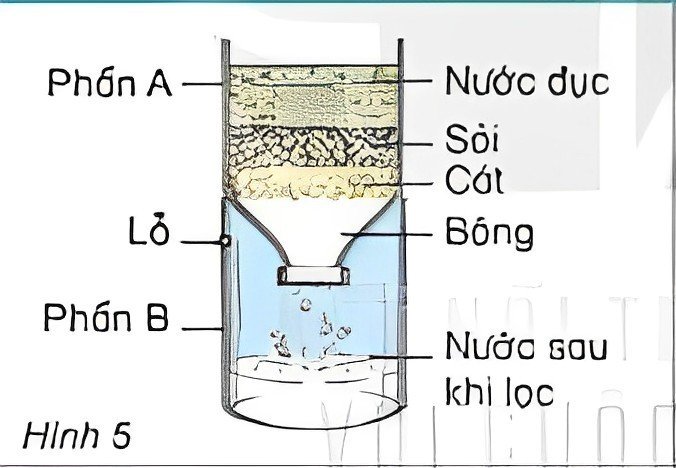 Nước đục
Phần A
Cát
Sỏi
Bông
Lỗ
Phần B
Nước sau khi lọc
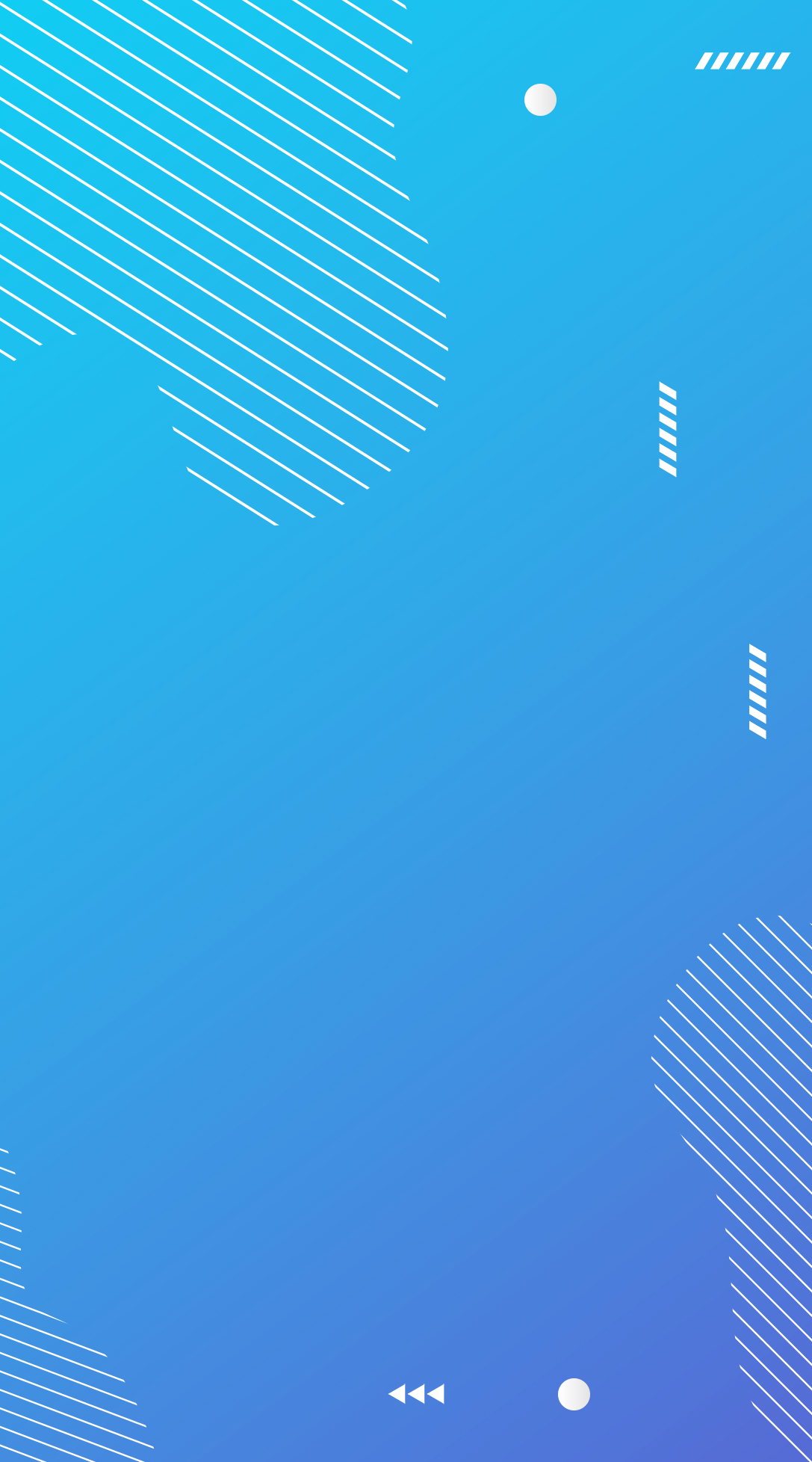 Một số cách làm sạch nước
b) Khử trùng
- Cho nước cần làm sạch vào chai.
- Cho vào chai một lượng chất khử trùng đậy nắp và lắc chai.
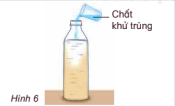 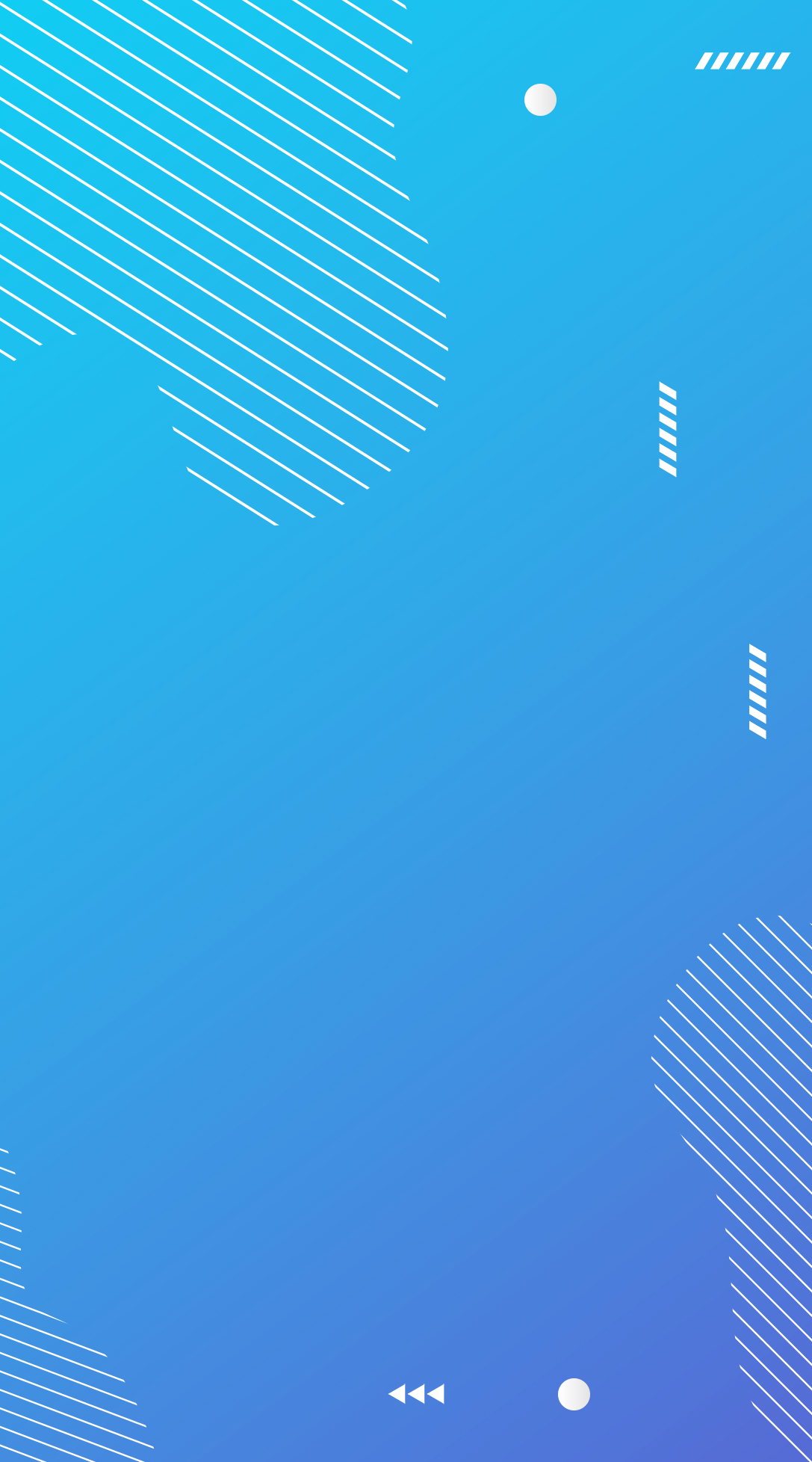 Một số cách làm sạch nước
c) Đun sôi
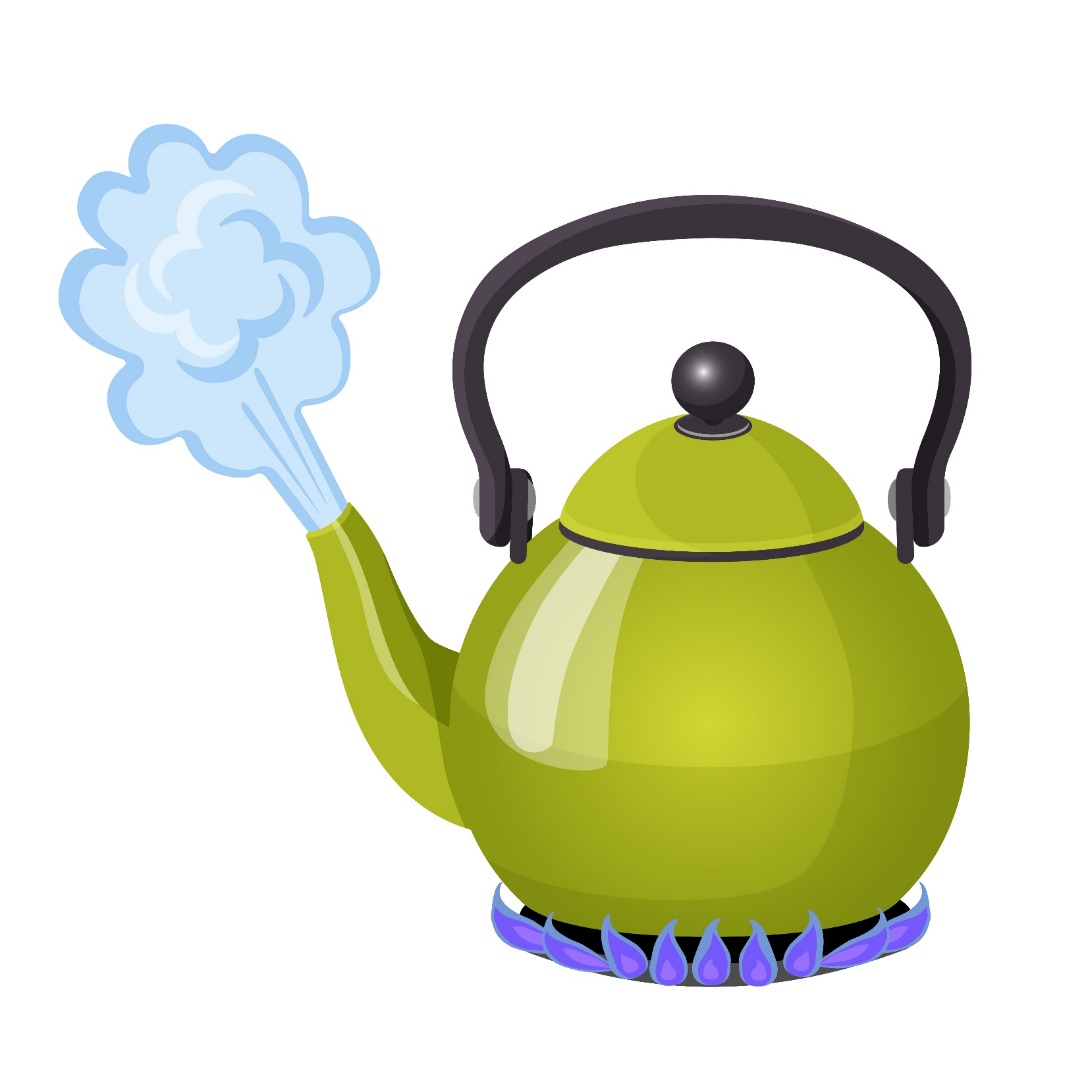 Cho nước cần làm sạch vào ấm rồi đun sôi.
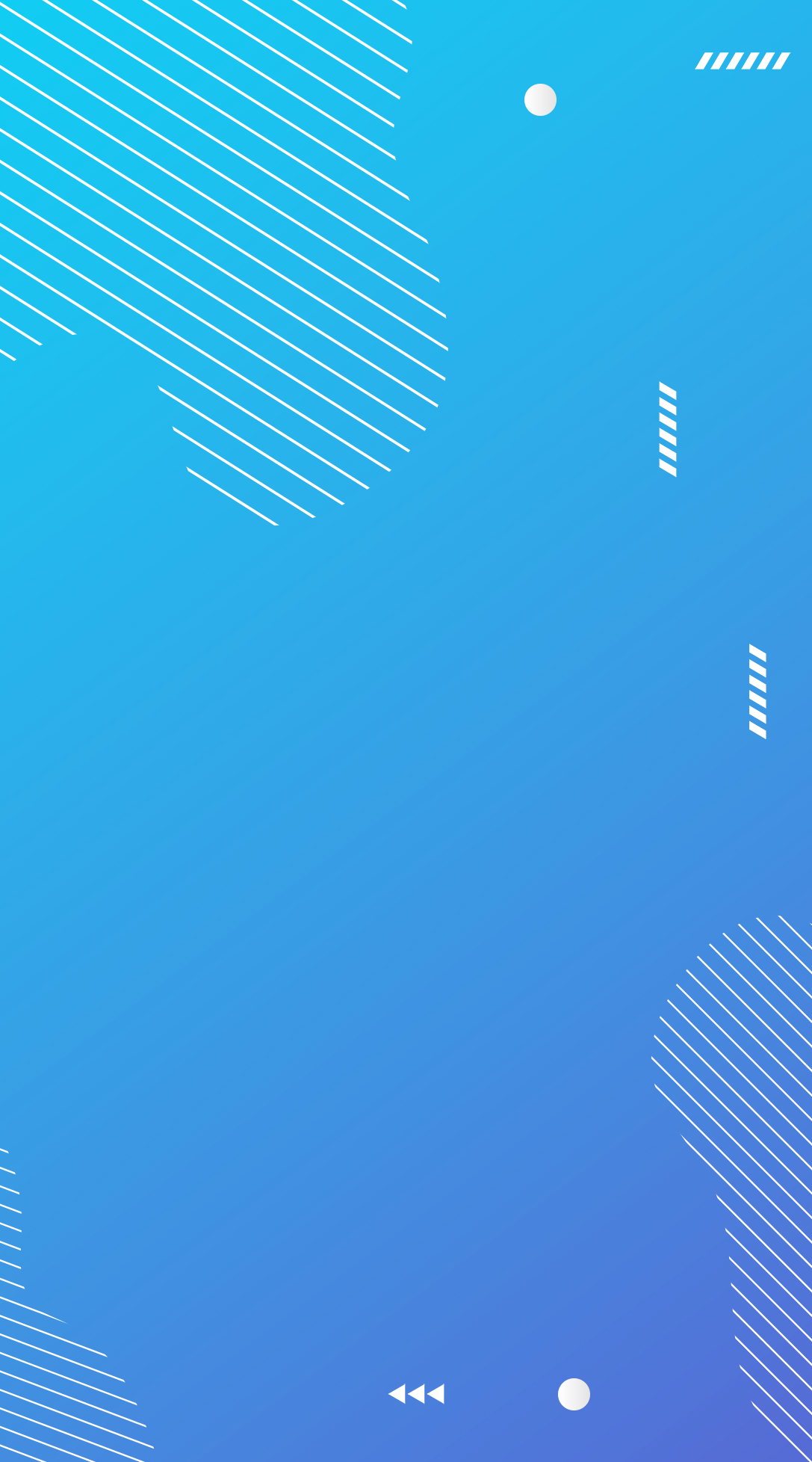 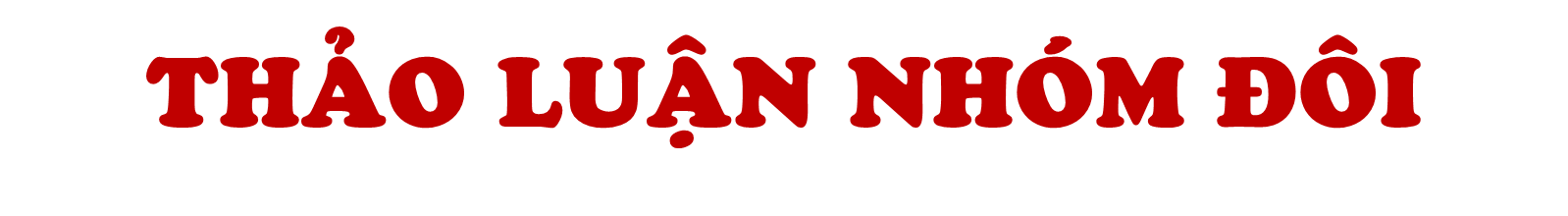 Cho biết:
Lọc nước
Đun sôi
Khử trùng
Cách nào loại bỏ được các chất không tan trong nước.


Cách nào loại bỏ được hầu hết vi khuẩn và các chất gây mùi cho nước.


Cách nào loại bỏ được vi khuẩn trong  nước.
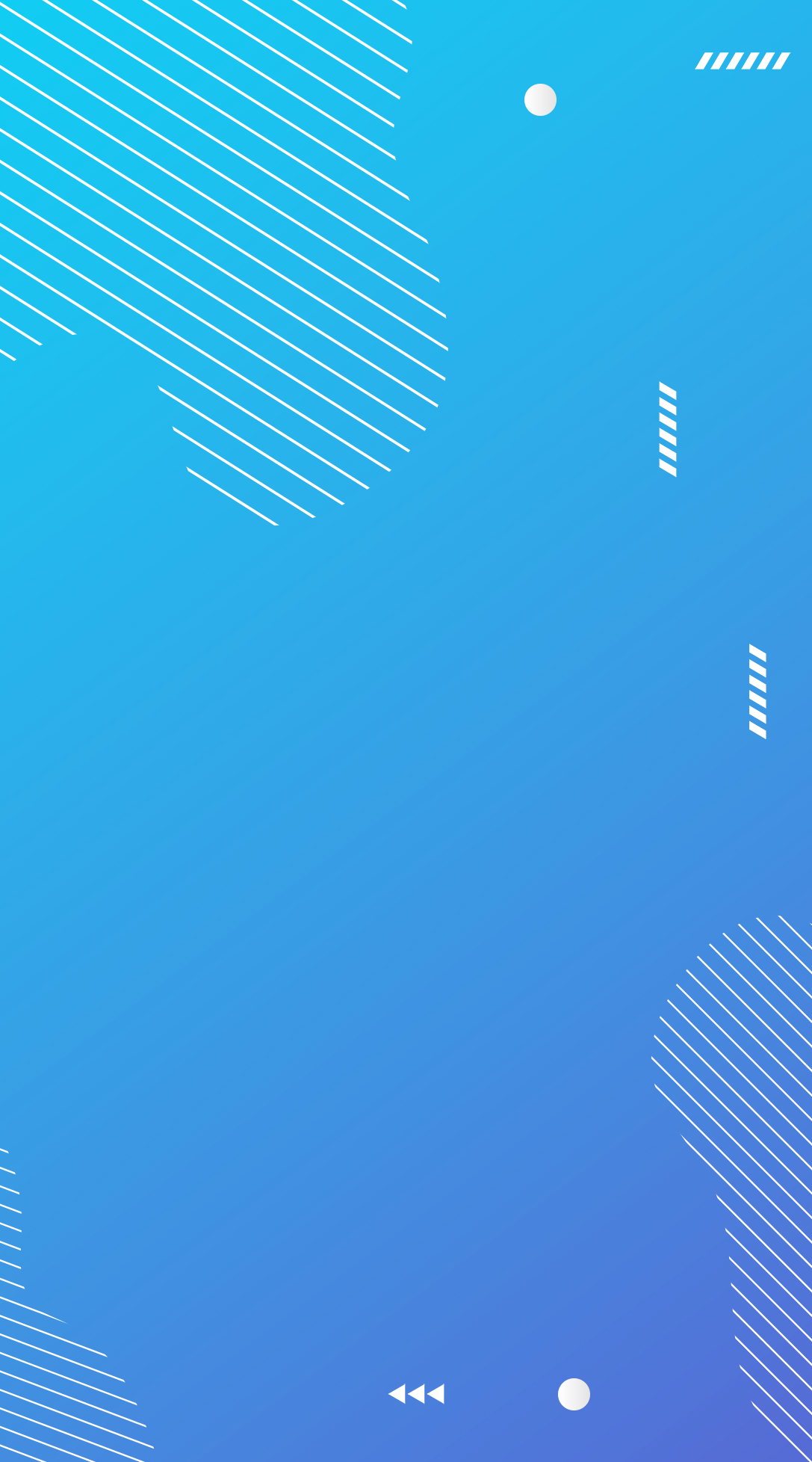 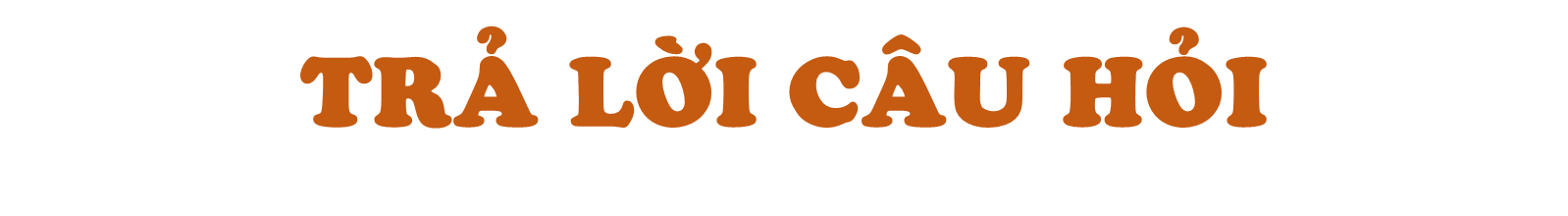 1. Chọn một cách phù hợp để làm sạch: Nước máy, nước trong bể bơi, nước đục. Nước sau khi được làm sạch trường hợp nào có thể uống được?
Cách làm sạch nước máy là đun sôi.
Cách làm sạch nước trong bể là khử trùng.
Cách làm sạch nước đục là lọc nước.
2. Gia đình em đang sử dụng nguồn nước nào? Hãy kể tên cách làm sạch nước ở gia đình hoặc địa phương em đang sử dụng.
Nước máy sau khi đun sôi có thể uống được.
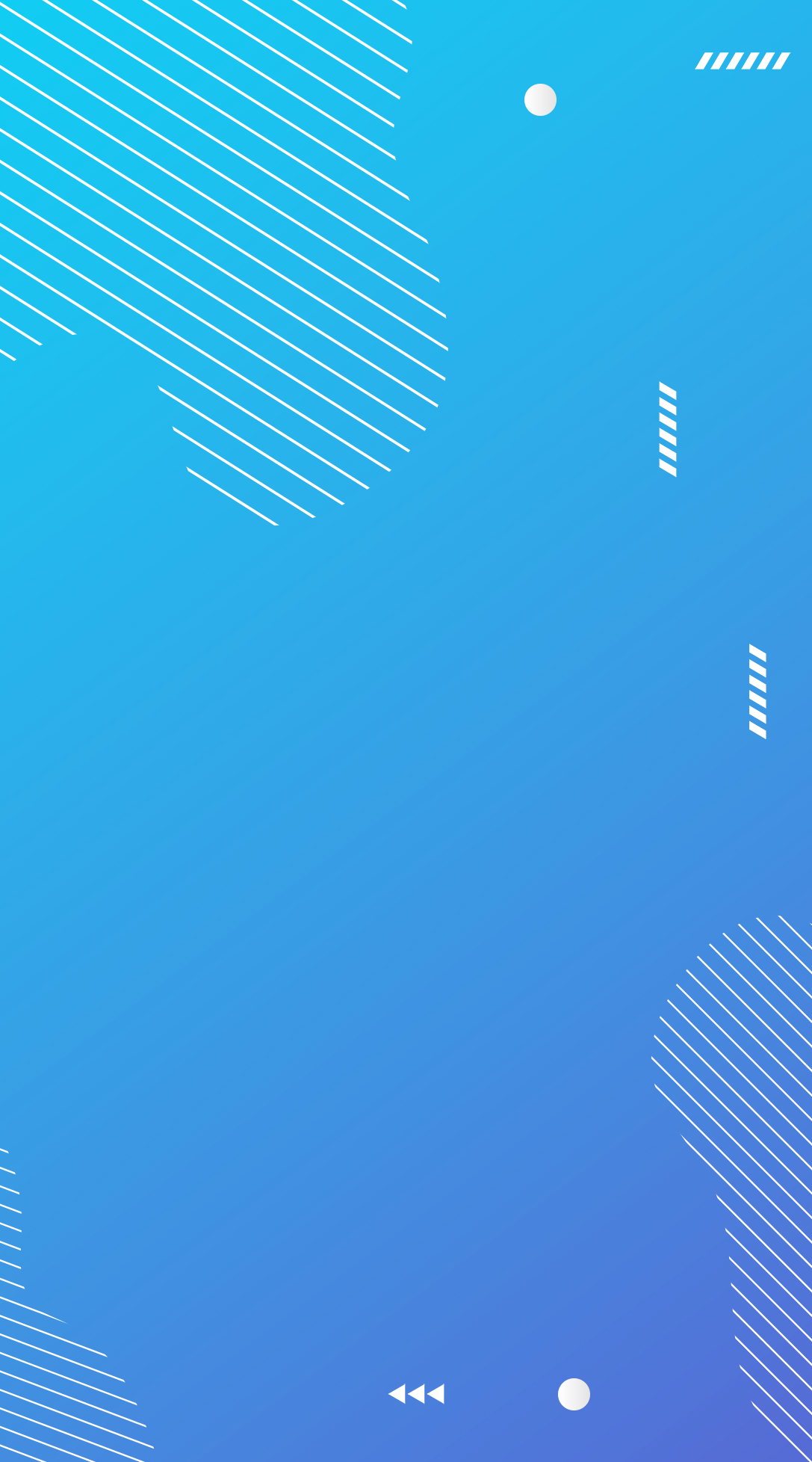 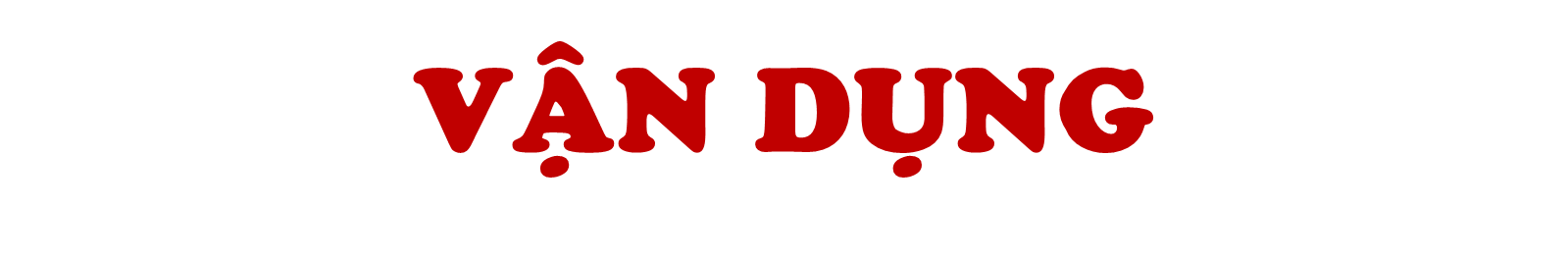 Em hãy thực hành làm sạch nước trước 
khi sử dụng.
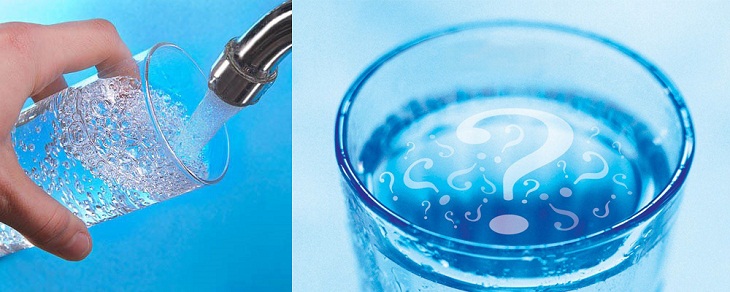